ĐÁP CA 
SAU CHÚA NHẬT XXIV
THƯỜNG NIÊN
THỨ HAI
SAU CHÚA NHẬT XXIV
THƯỜNG NIÊN
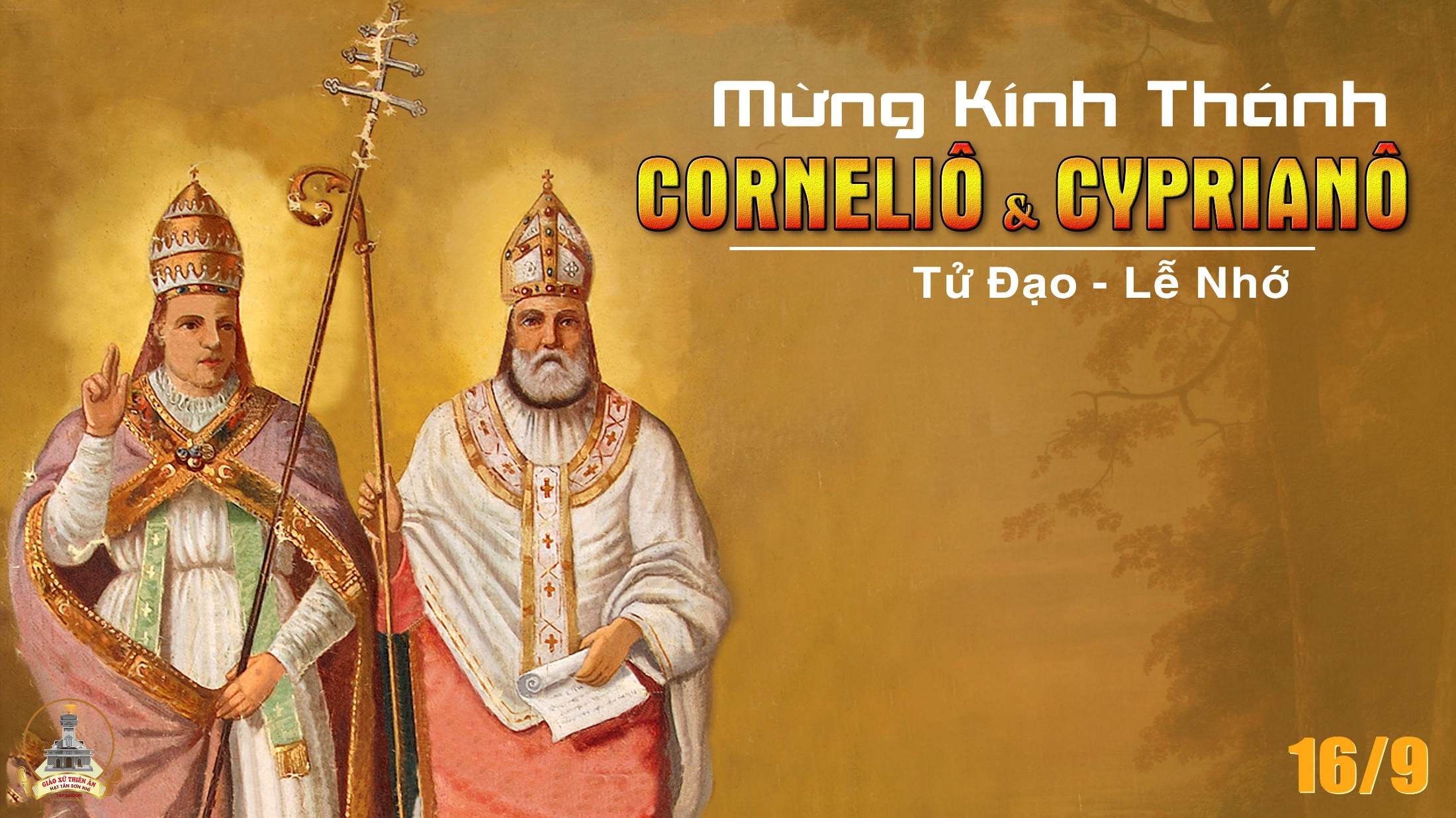 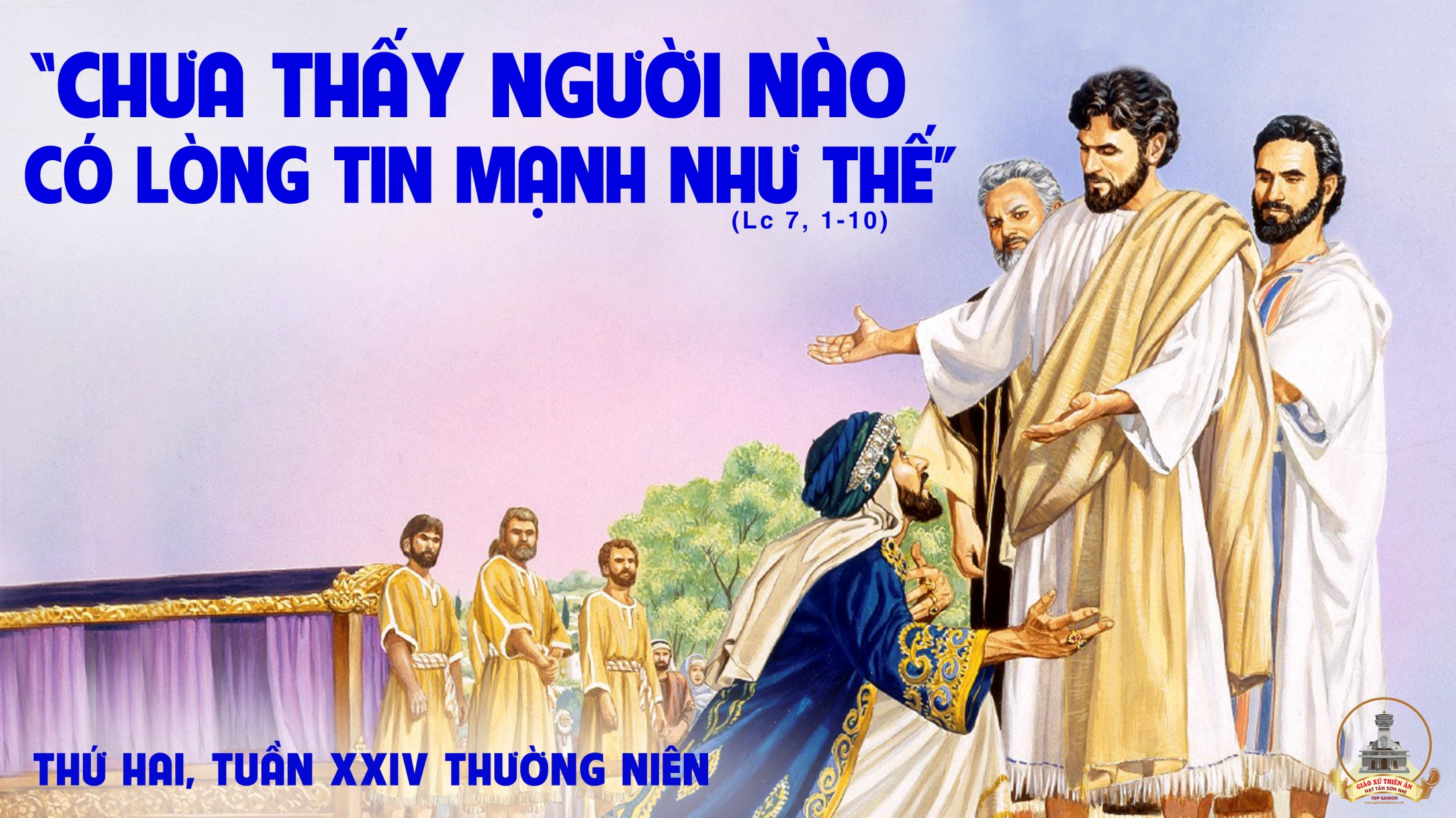 Bài đọc 1
Nếu có sự chia rẽ giữa anh em, thì không phải là để ăn bữa tối của Chúa.
Bài trích thư thứ nhất của thánh Phao-lô tông đồ gửi tín hữu Cô-rin-tô
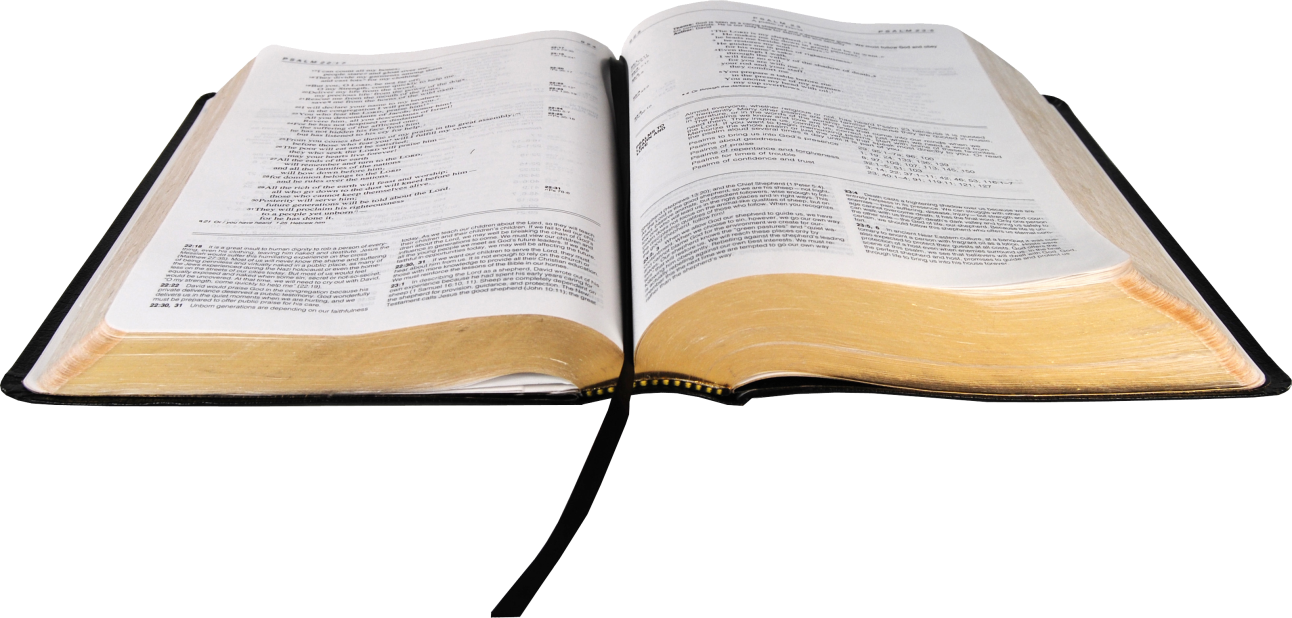 Đáp ca:
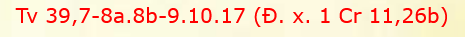 Anh em loan truyền Chúa đã chịu chết, cho tới khi Chúa lại đến.
Alleluia-Alleluia:
Thiên Chúa yêu thế gian đến nỗi đã ban Con Một, để ai tin vào Con của Người thì được sống muôn đời.
Alleluia:
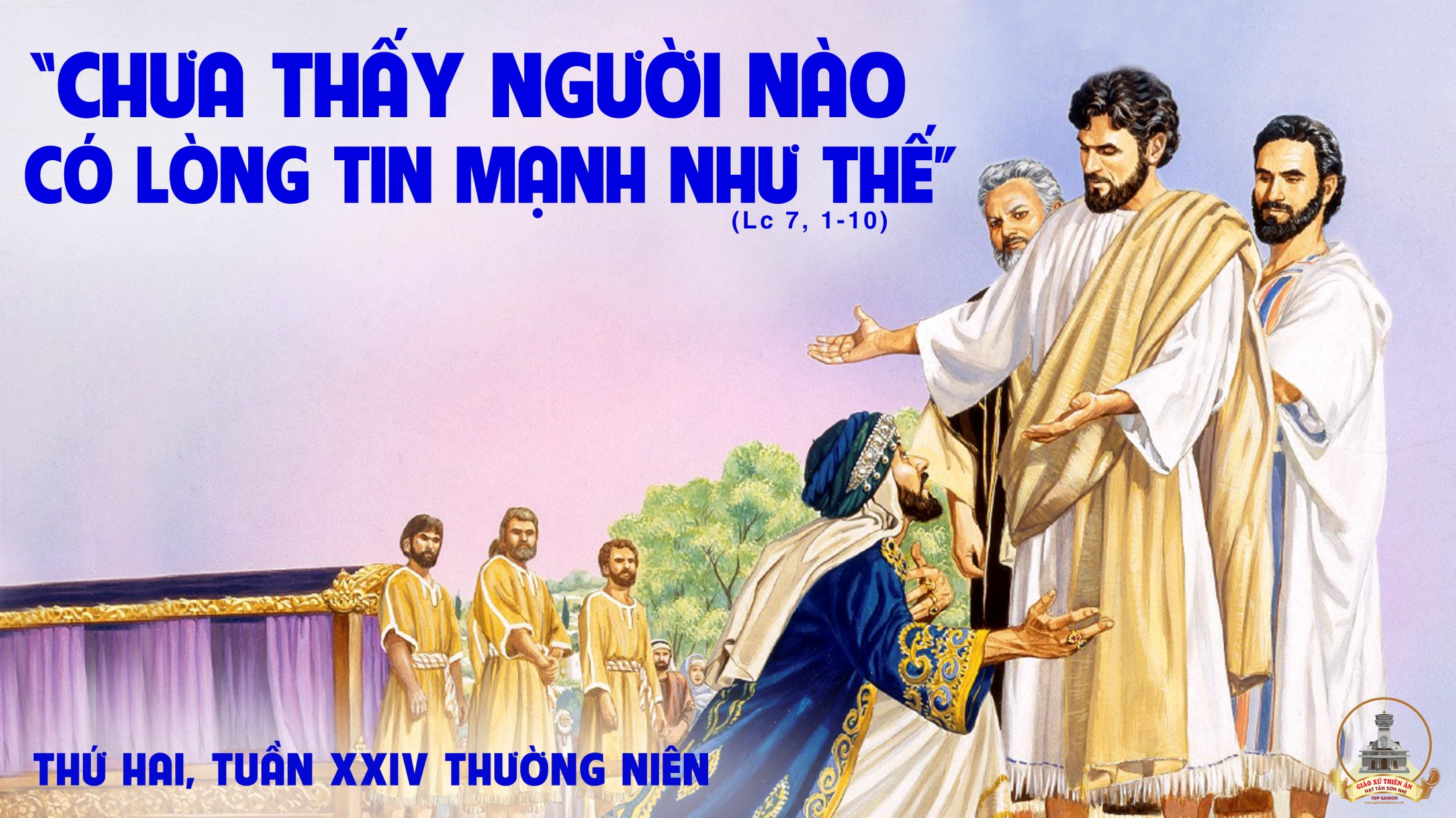 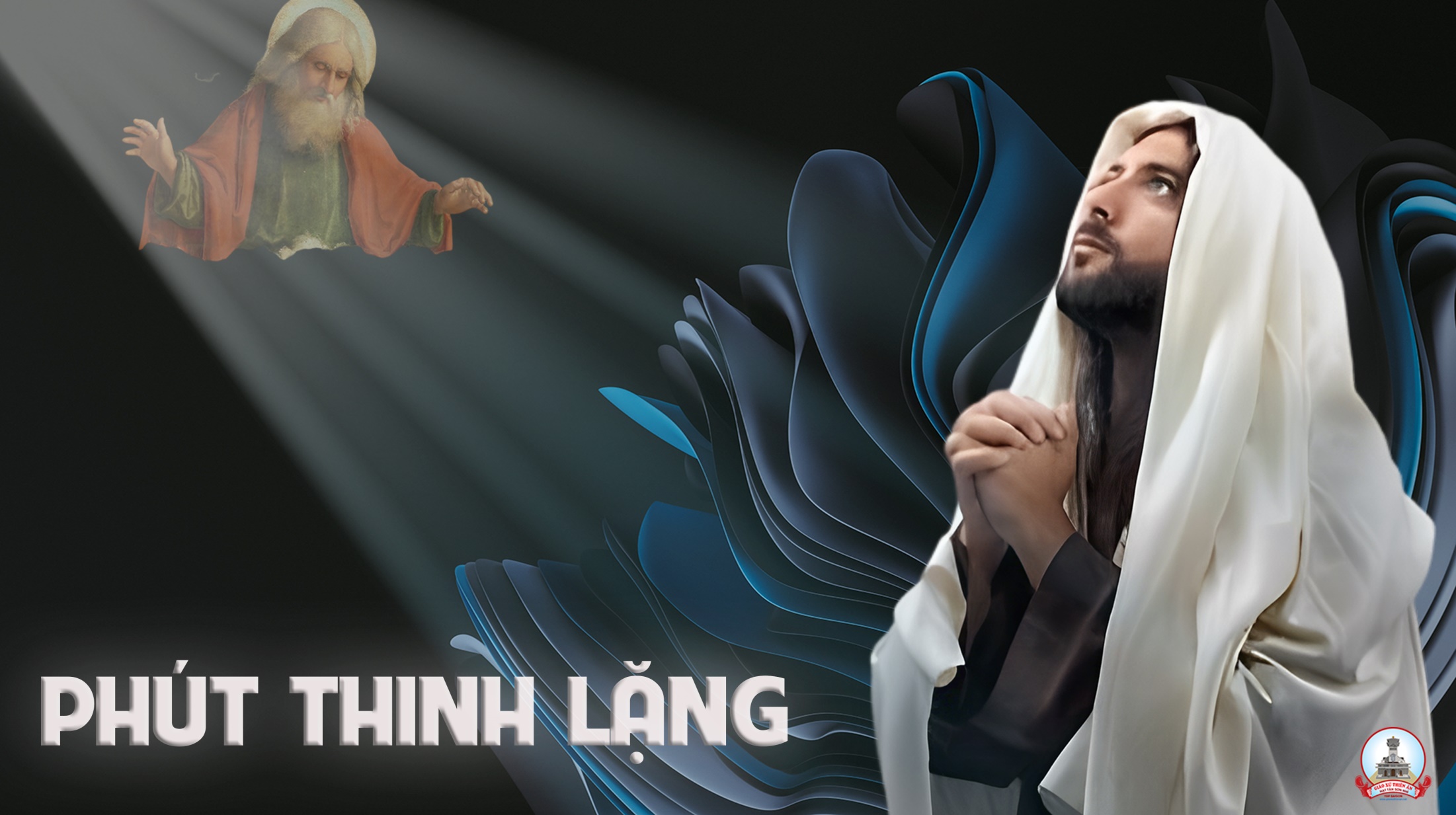 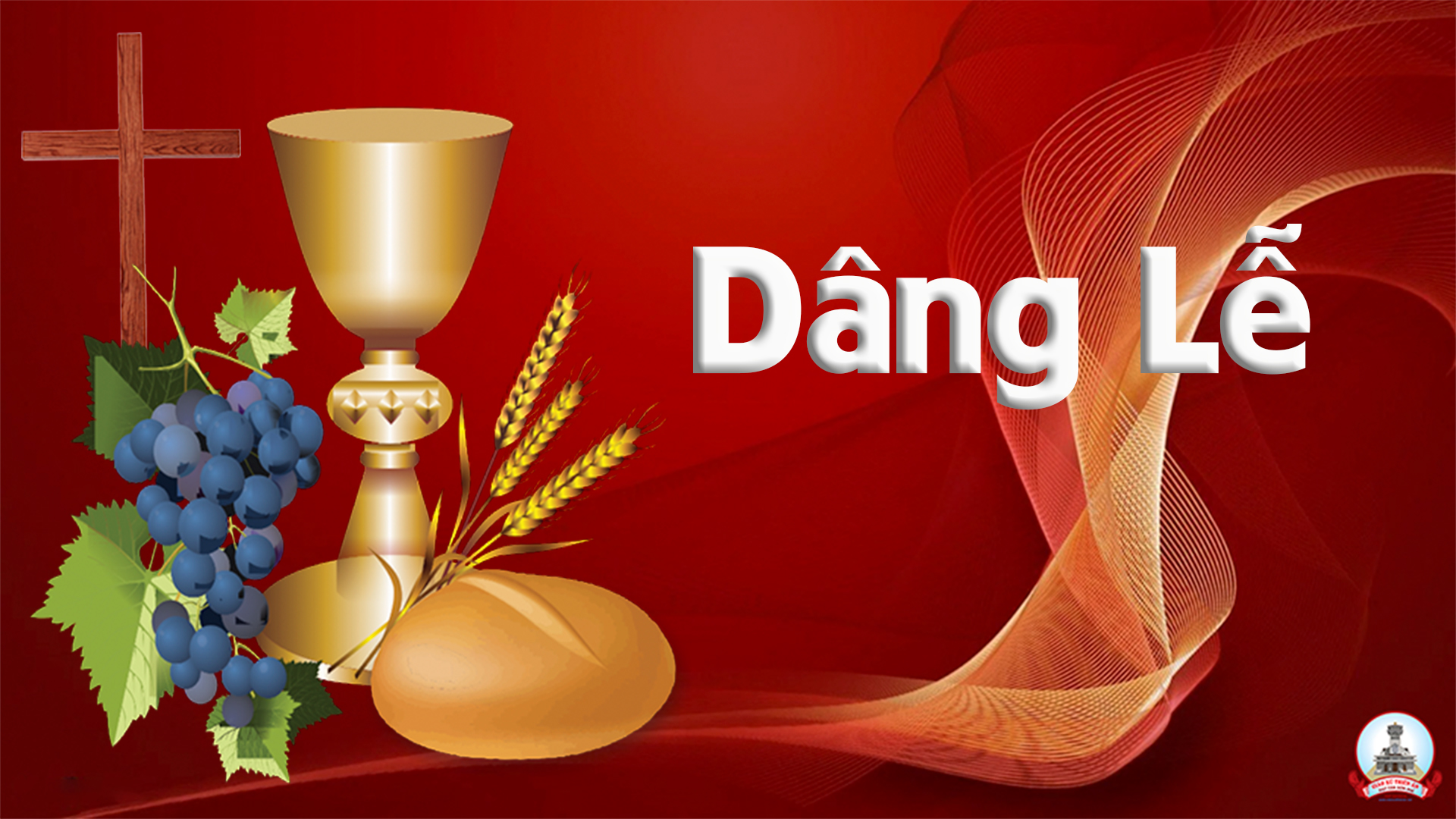 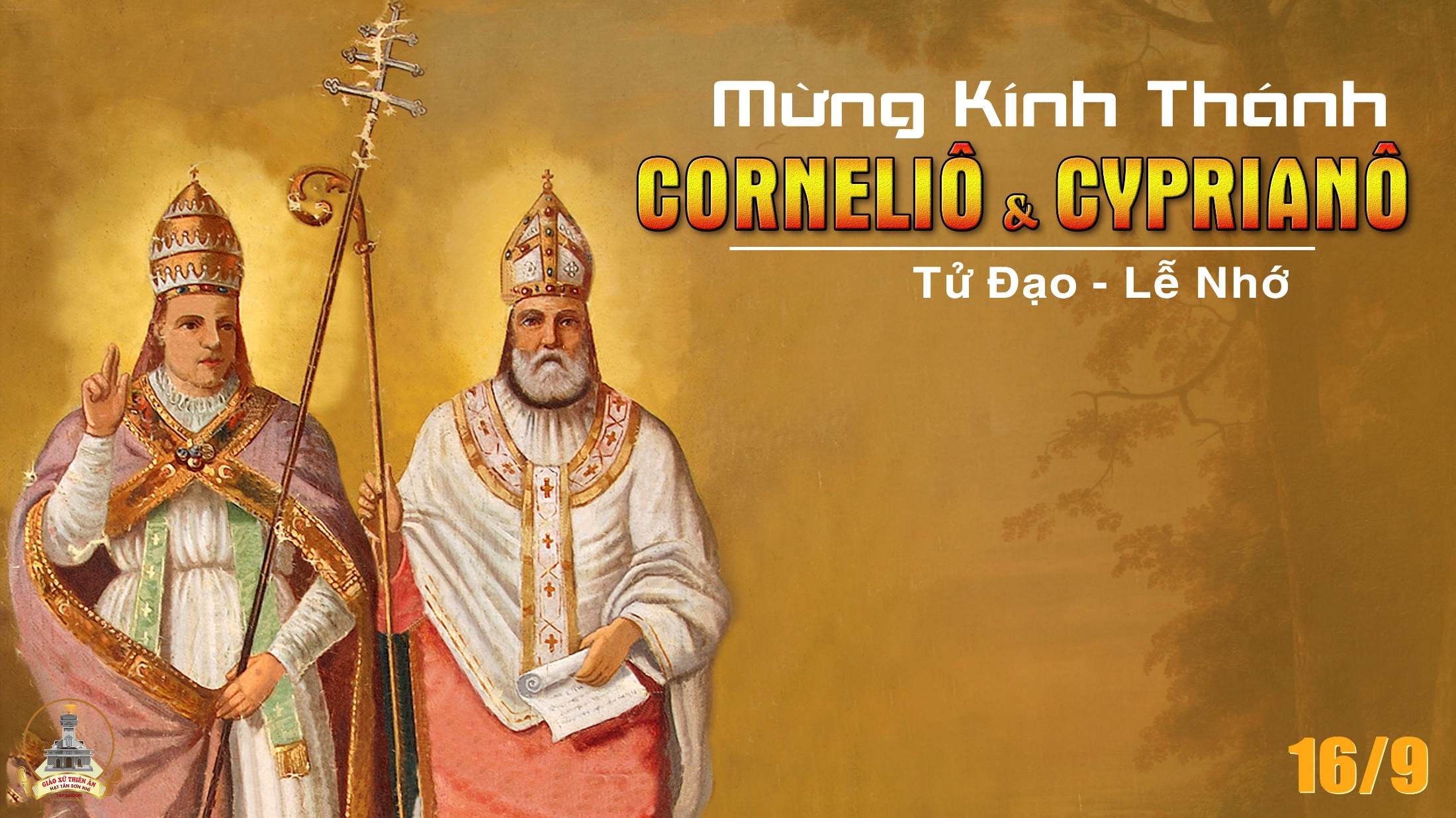 THỨ BA
SAU CHÚA NHẬT XXIVTHƯỜNG NIÊN
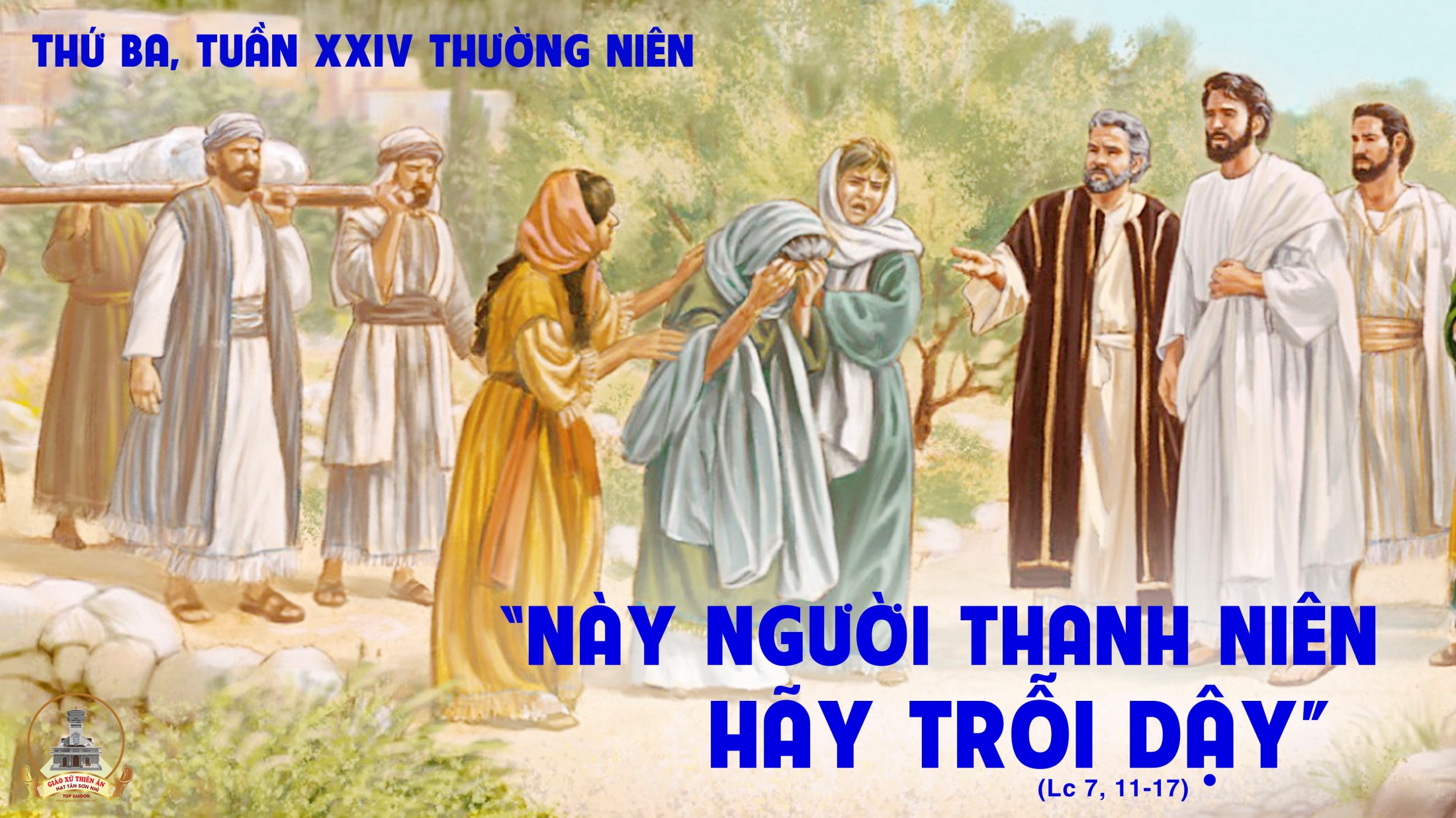 Bài đọc 1
Anh em là thân thể Đức Ki-tô, và mỗi người là một bộ phận.
Bài trích thư thứ nhất của thánh Phao-lô tông đồ gửi tín hữu Cô-rin-tô.
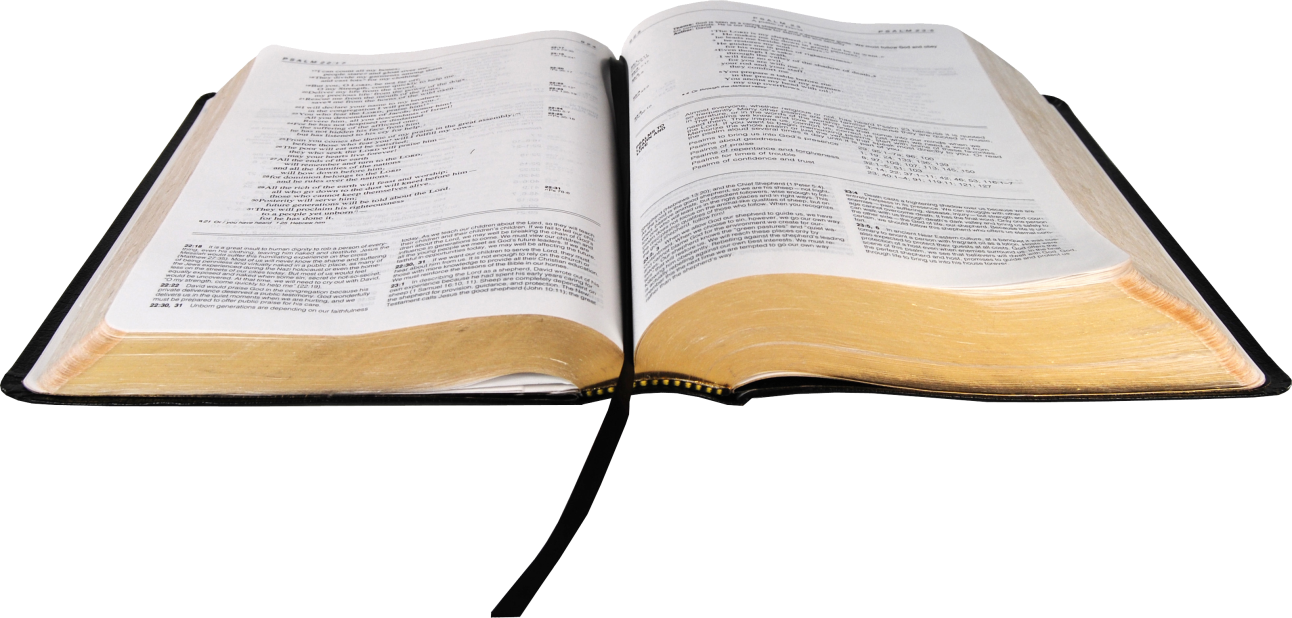 Đáp ca:
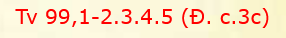 Ta là dân Chúa, là đoàn chiên Người dẫn dắt.
Alleluia-Alleluia:
Vị ngôn sứ vĩ đại đã xuất hiện giữa chúng ta, và Thiên Chúa đã viếng thăm dân Người.
Alleluia:
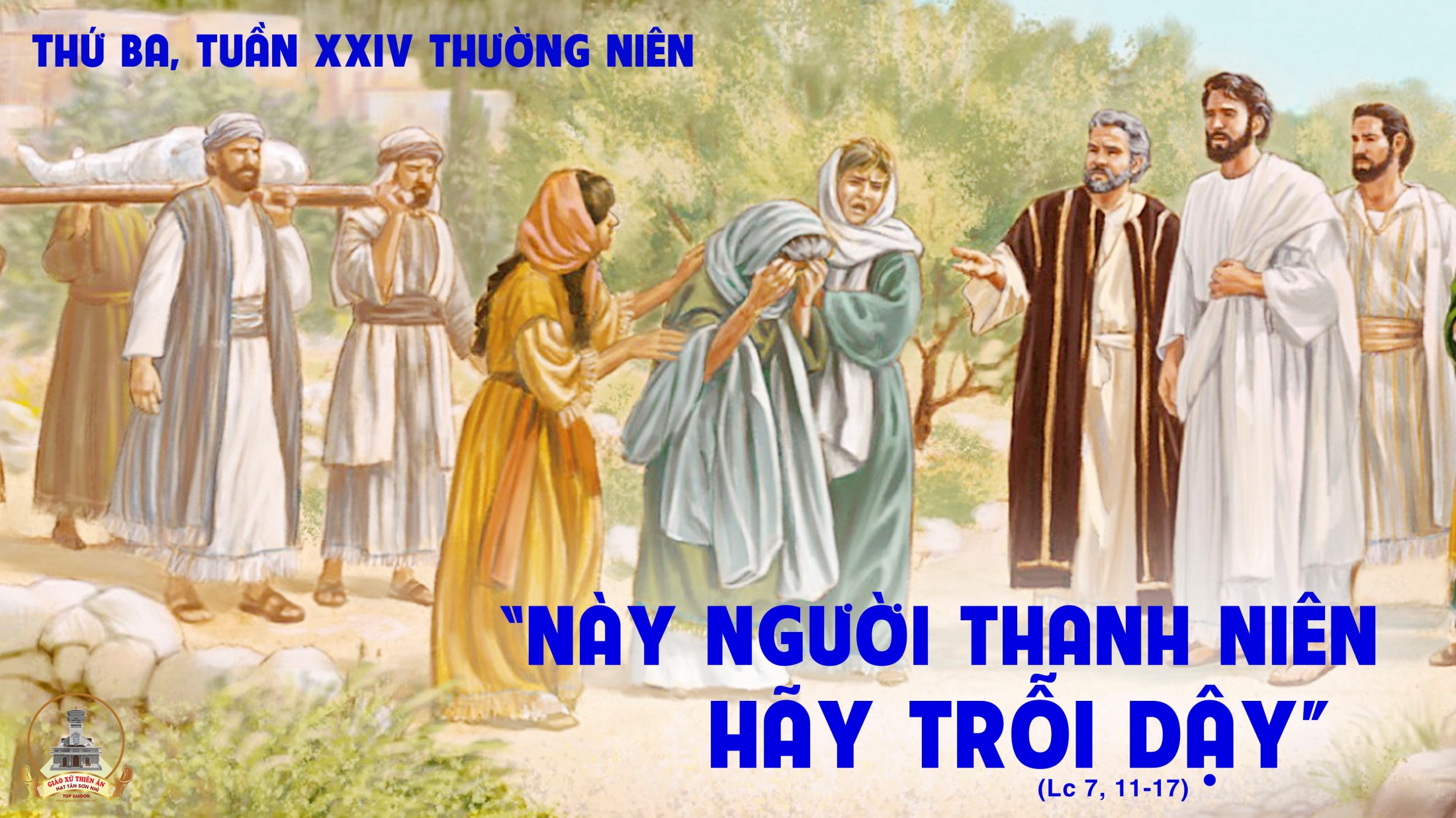 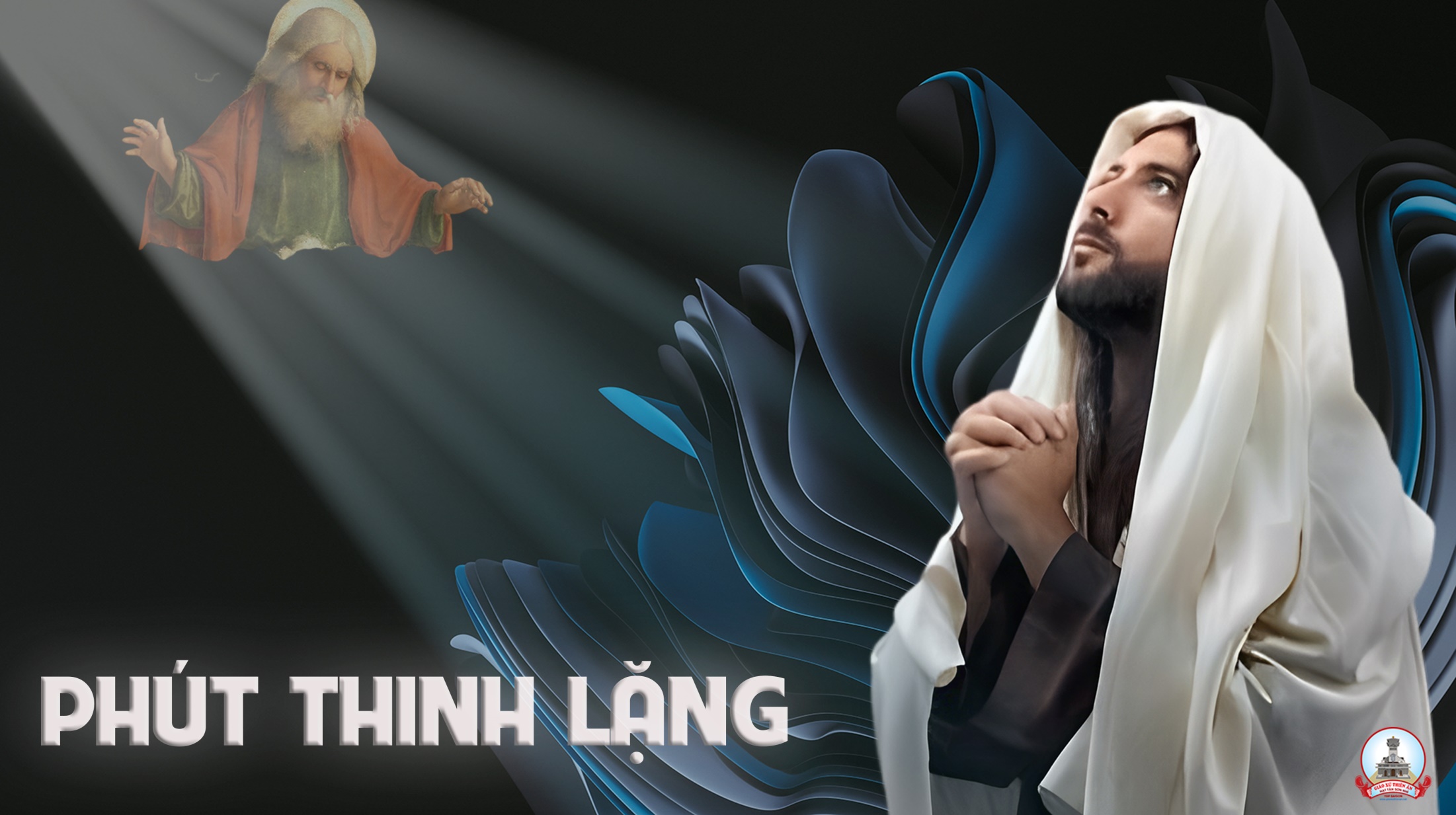 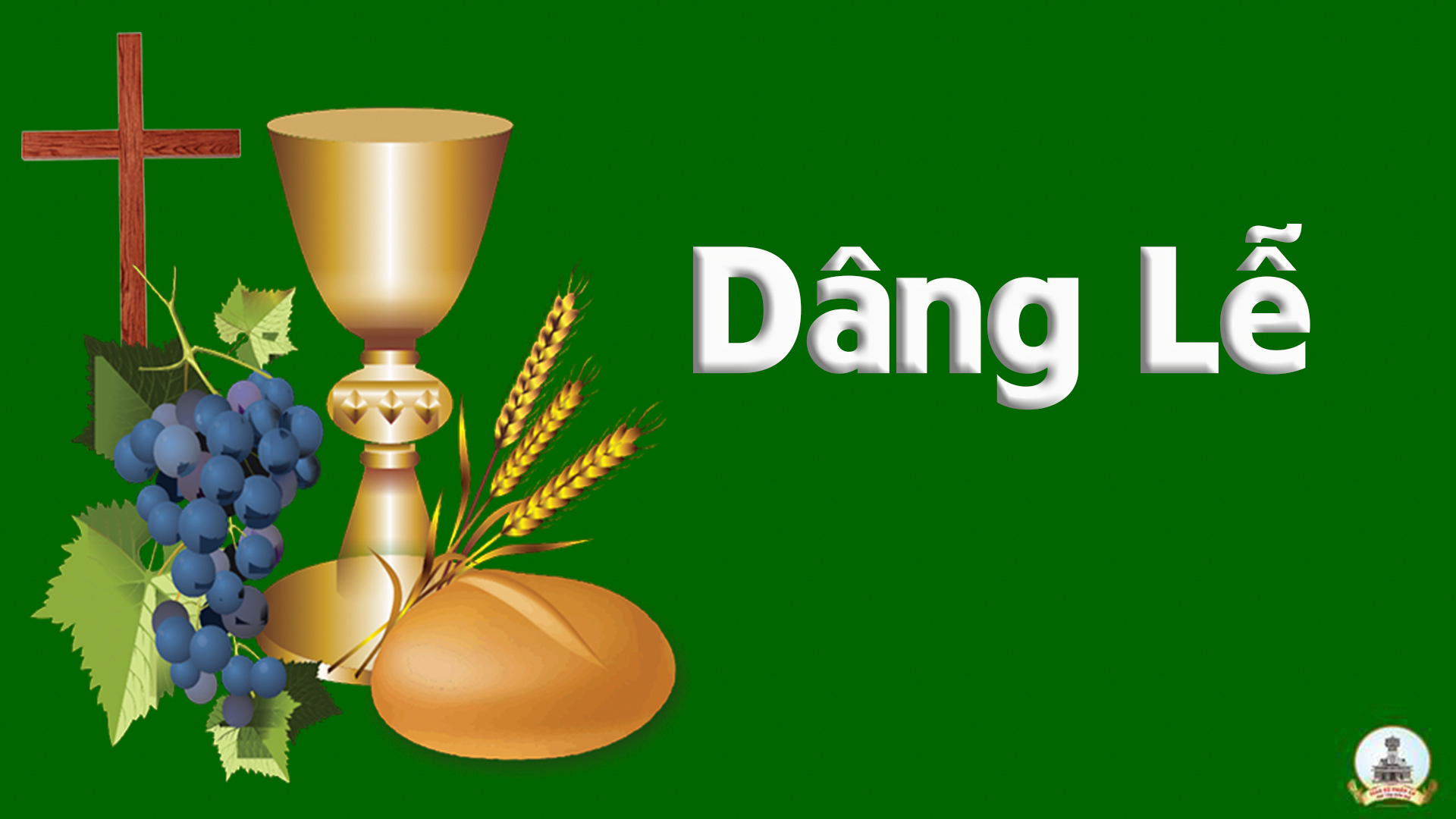 THỨ TƯ
SAU CHÚA NHẬT XXIVTHƯỜNG NIÊN
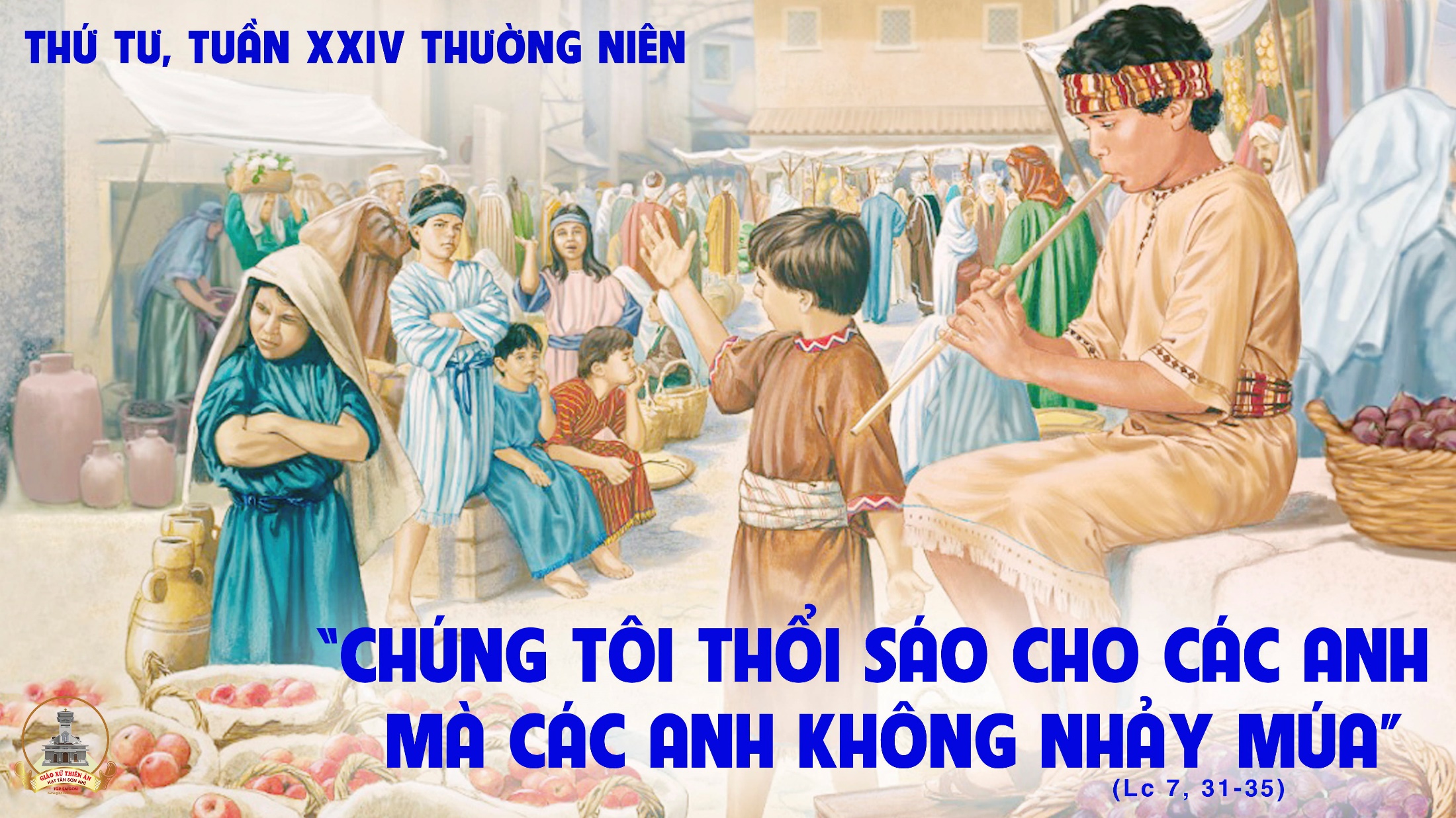 Bài đọc 1
Hiện nay đức tin, đức cậy, đức mến, cả ba đều tồn tại, nhưng cao trọng hơn cả là đức mến.
Bài trích thư thứ nhất của thánh Phao-lô tông đồ gửi tín hữu Cô-rin-tô.
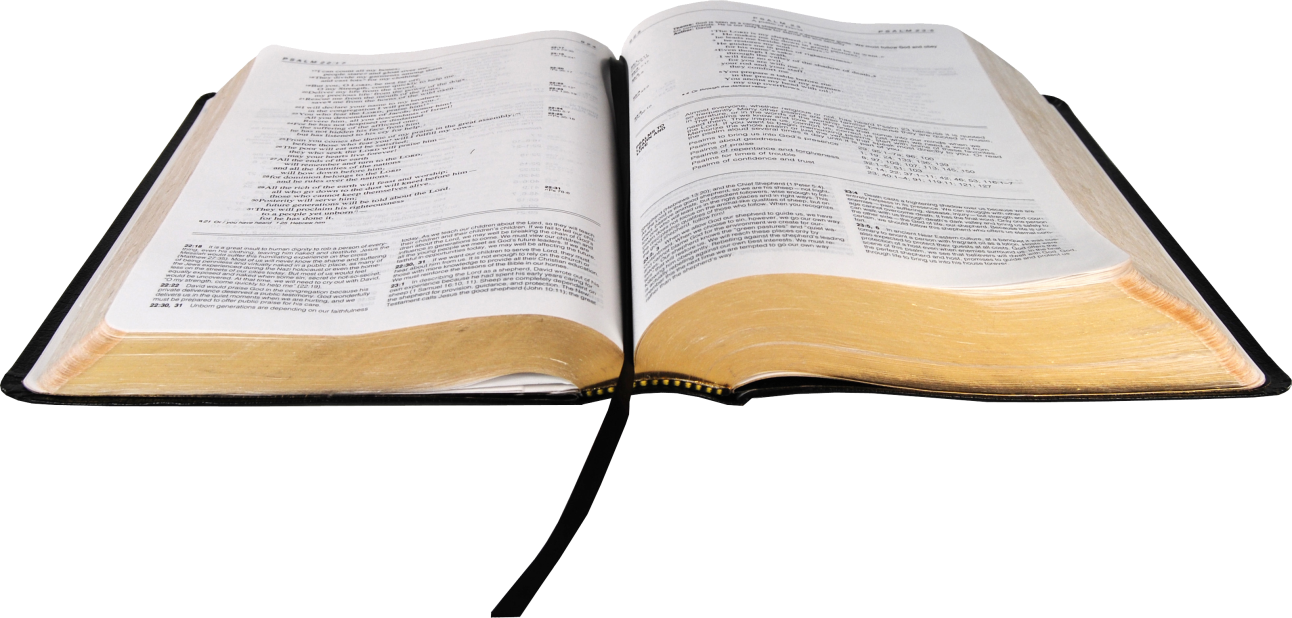 Đáp ca:
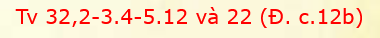 Hạnh phúc thay dân nàoChúa chọn làm gia nghiệp.
Alleluia-Alleluia:
Lạy Chúa, Lời Chúa là thần khí và là sự sống ; Chúa có những lời đem lại sự sống đời đời.
Alleluia:
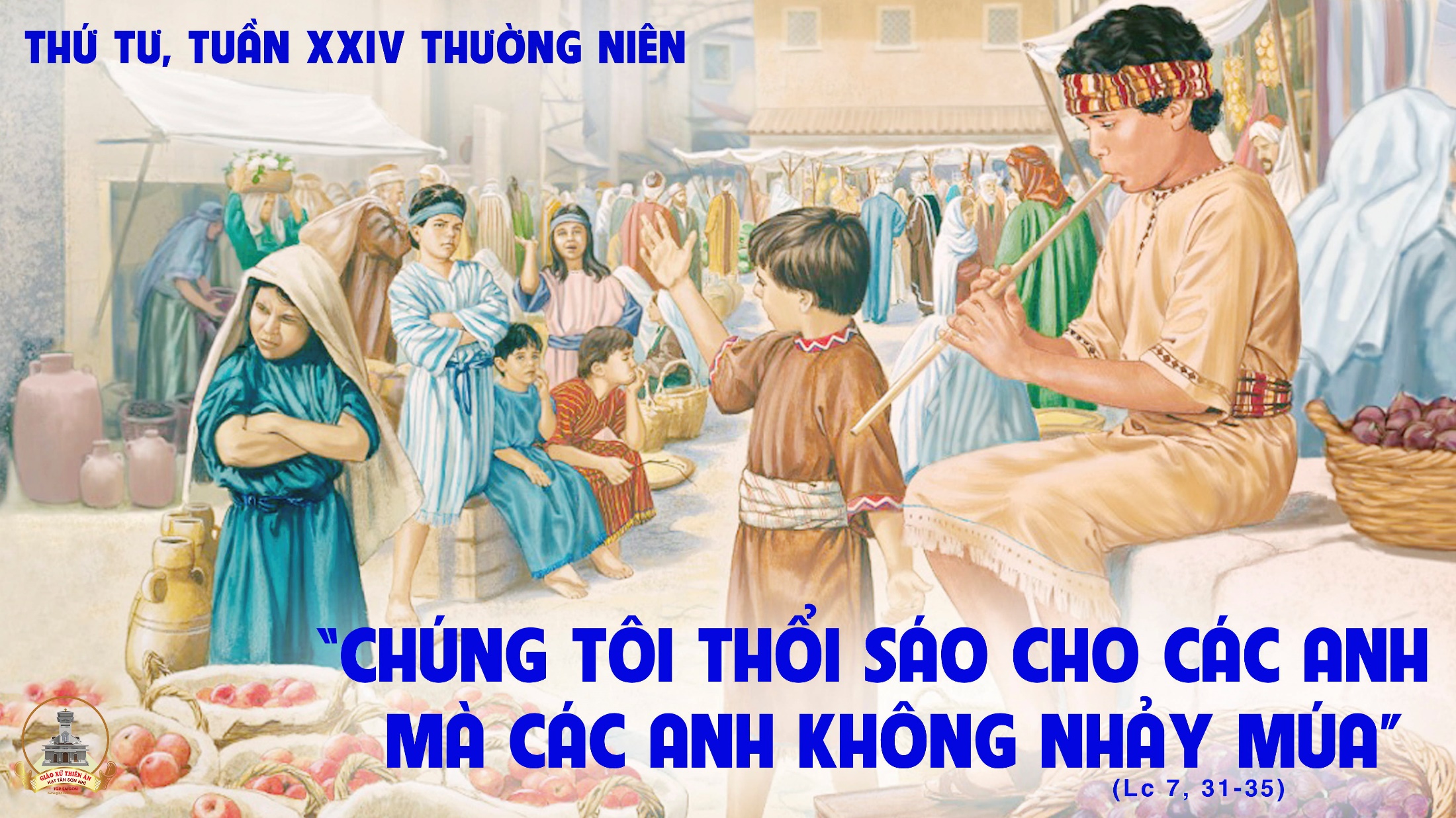 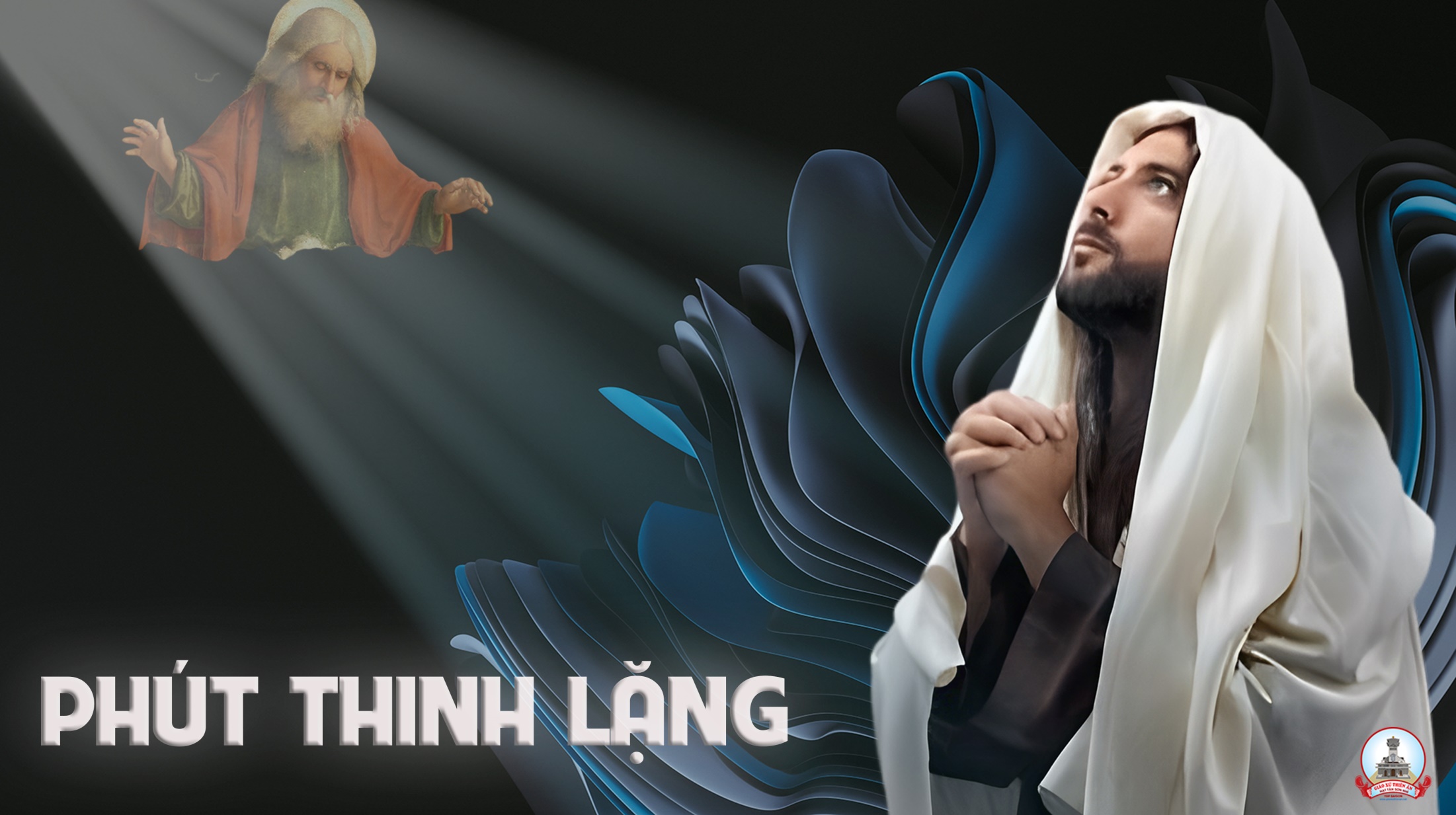 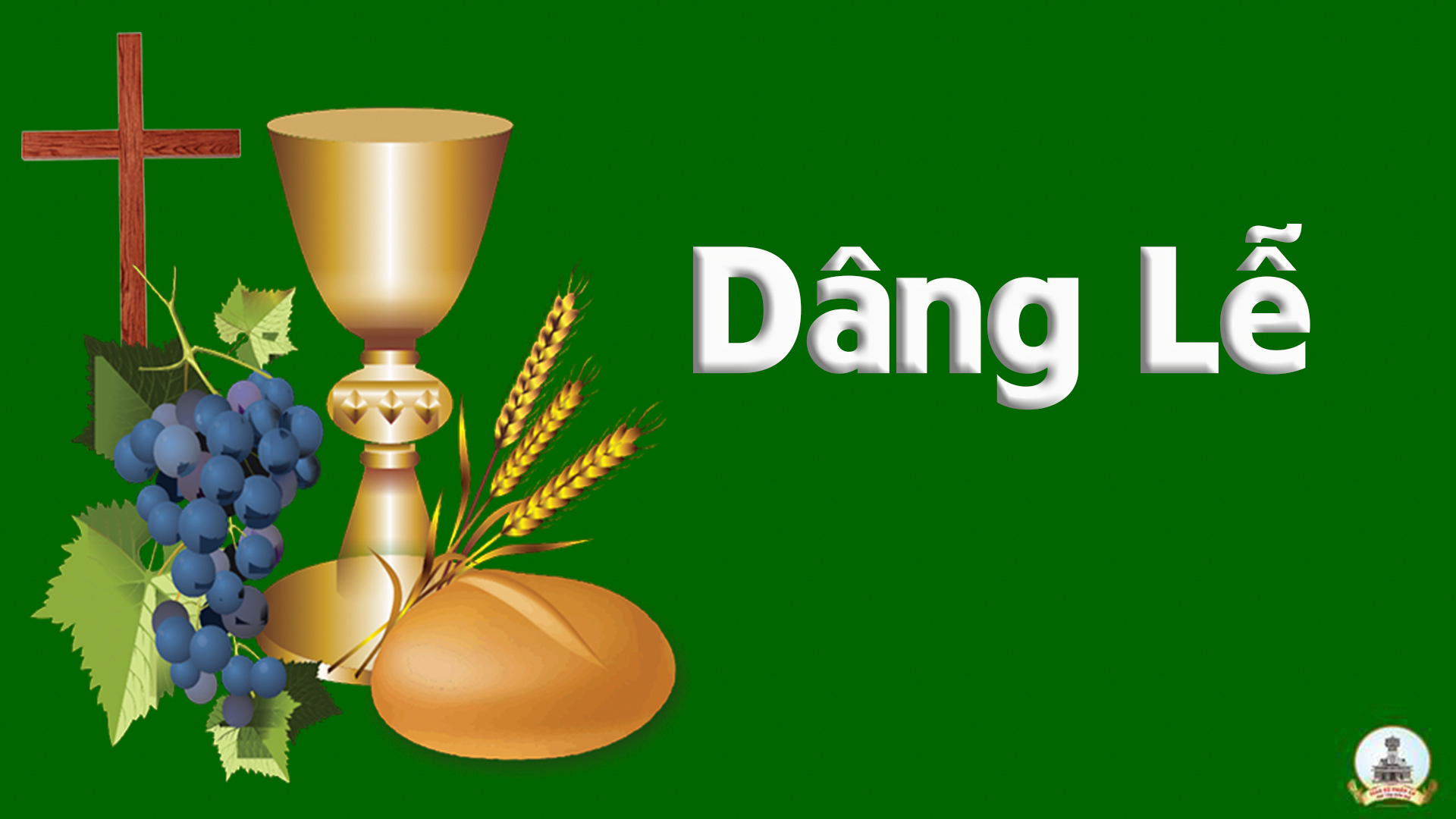 THỨ NĂM
SAU CHÚA NHẬT XXIV
THƯỜNG NIÊN
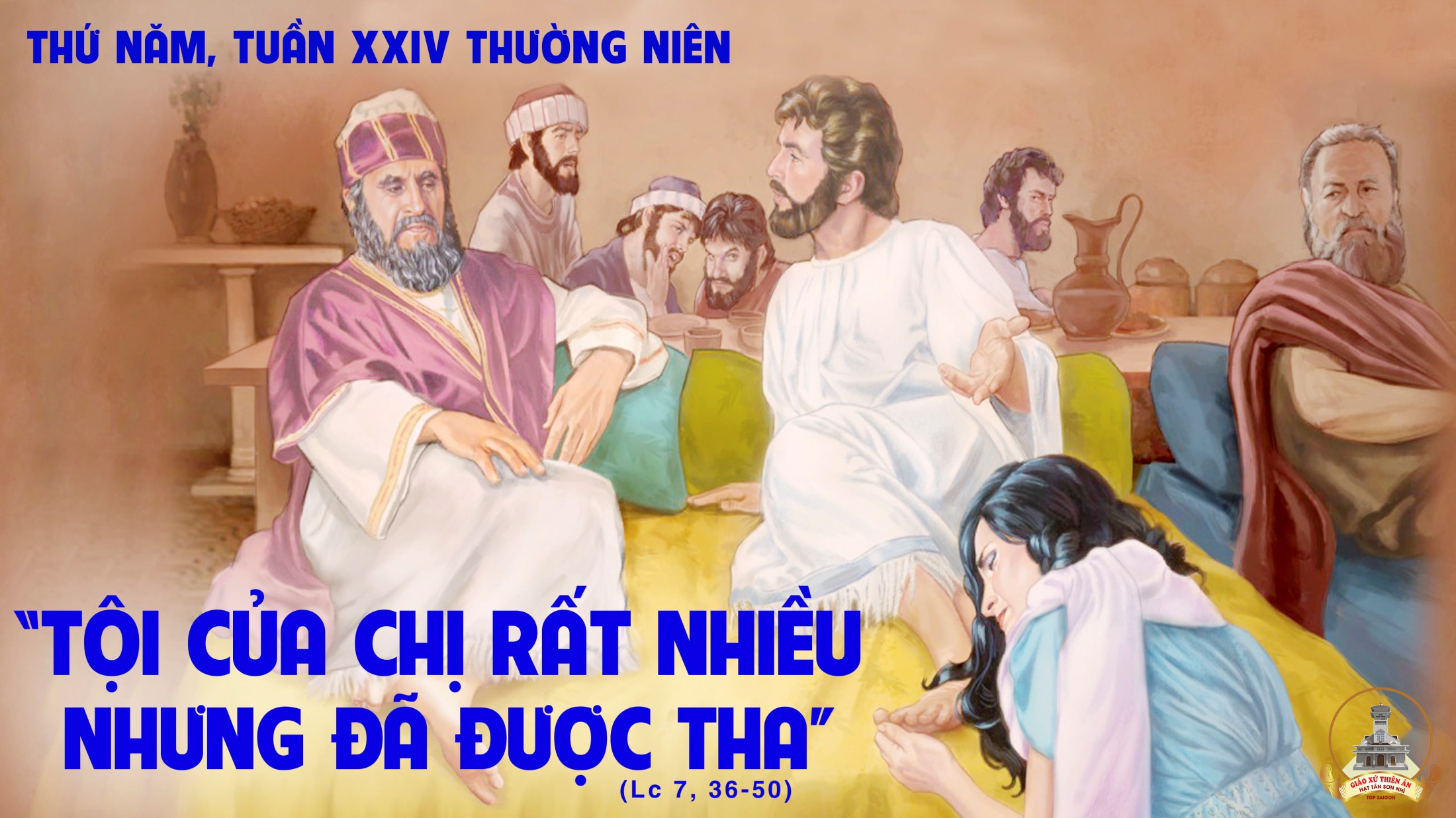 Bài đọc 1
Chúng tôi đều rao giảng như thế, và anh em đã tin như vậy.
Bài trích thư thứ nhất của thánh Phao-lô tông đồ gửi tín hữu Cô-rin-tô.
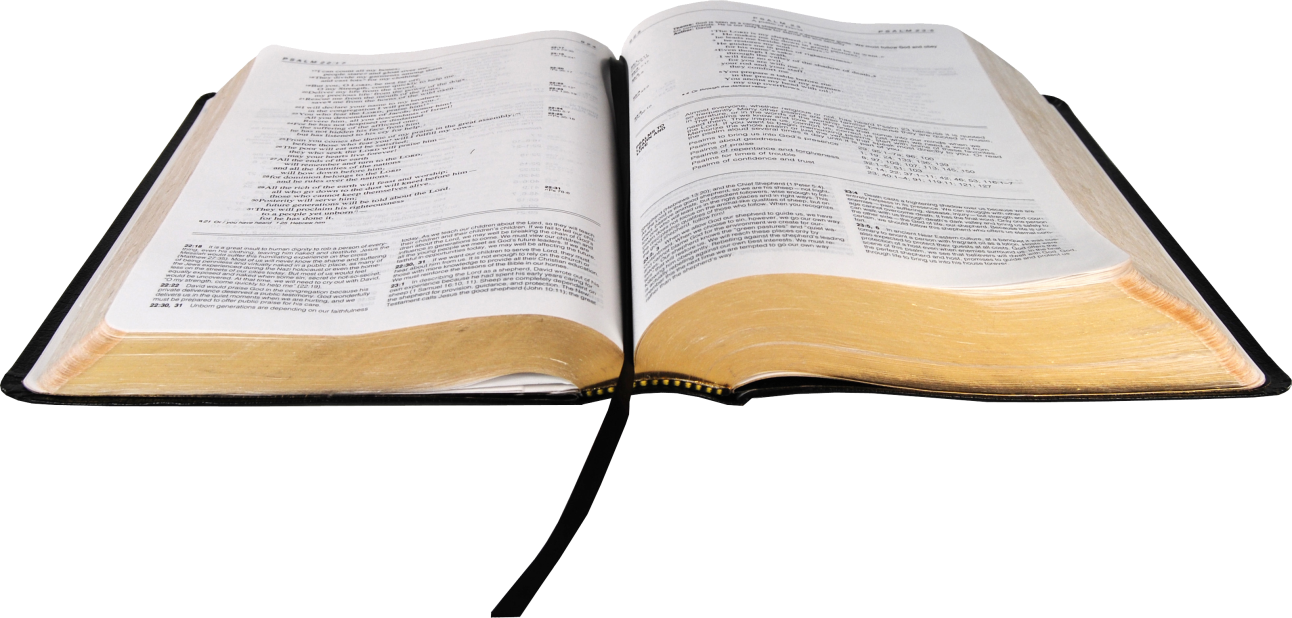 Đáp ca:
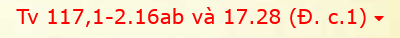 Hãy tạ ơn Chúa vì Chúa nhân từ.
Alleluia-Alleluia:
Tất cả những ai đang vất vả mang gánh nặng nề, hãy đến cùng tôi, tôi sẽ cho nghỉ ngơi bồi dưỡng.
Alleluia:
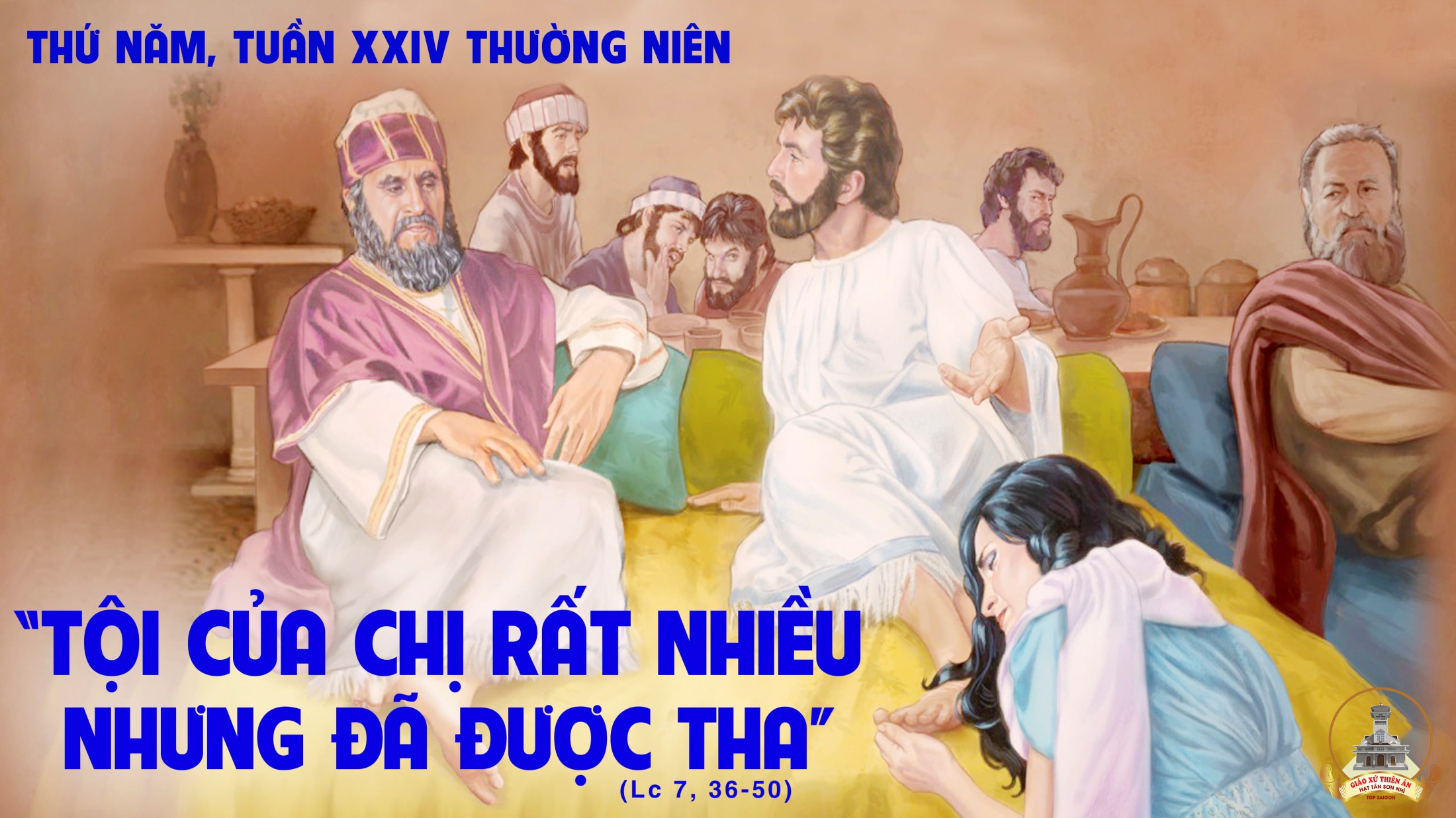 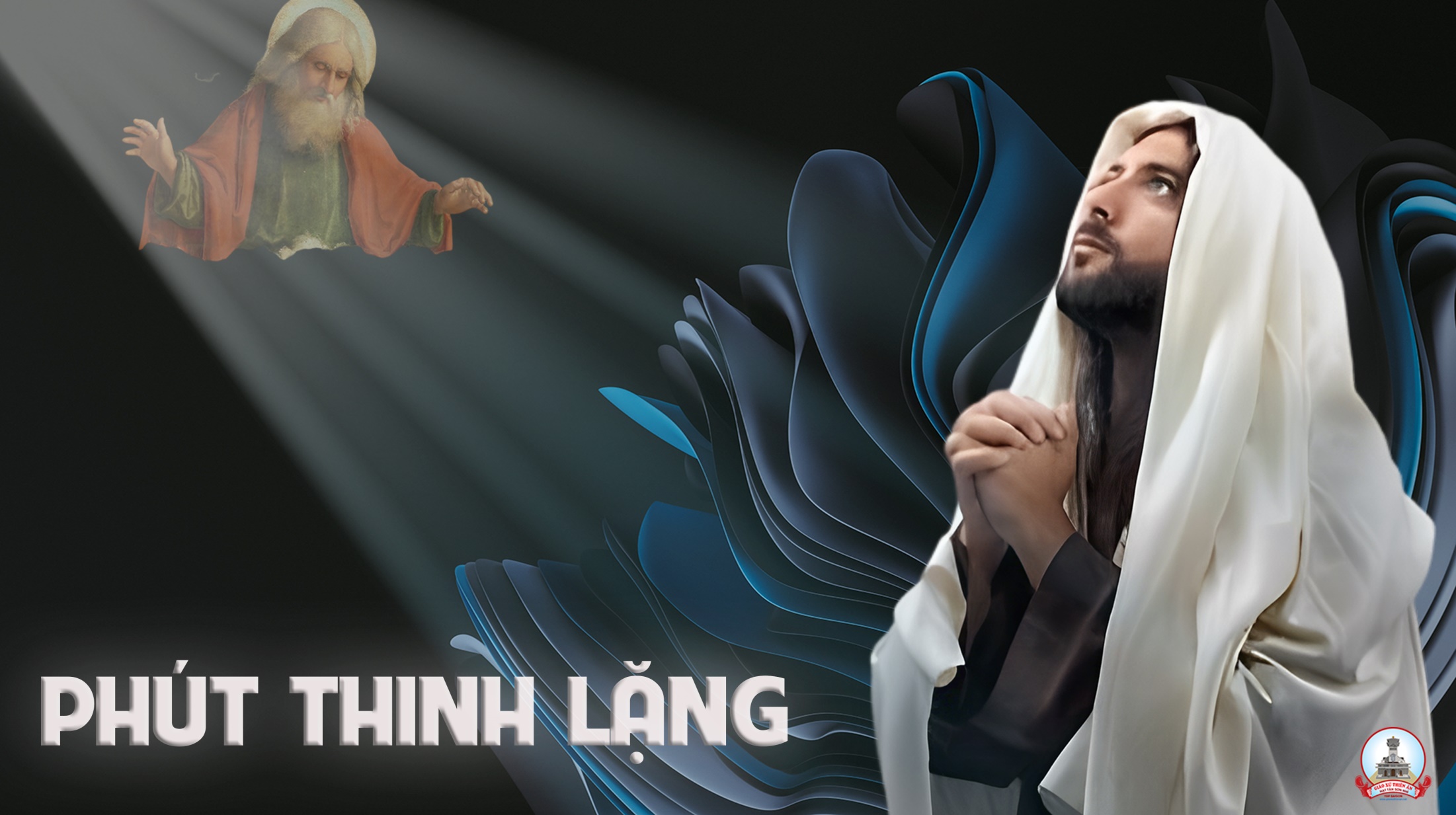 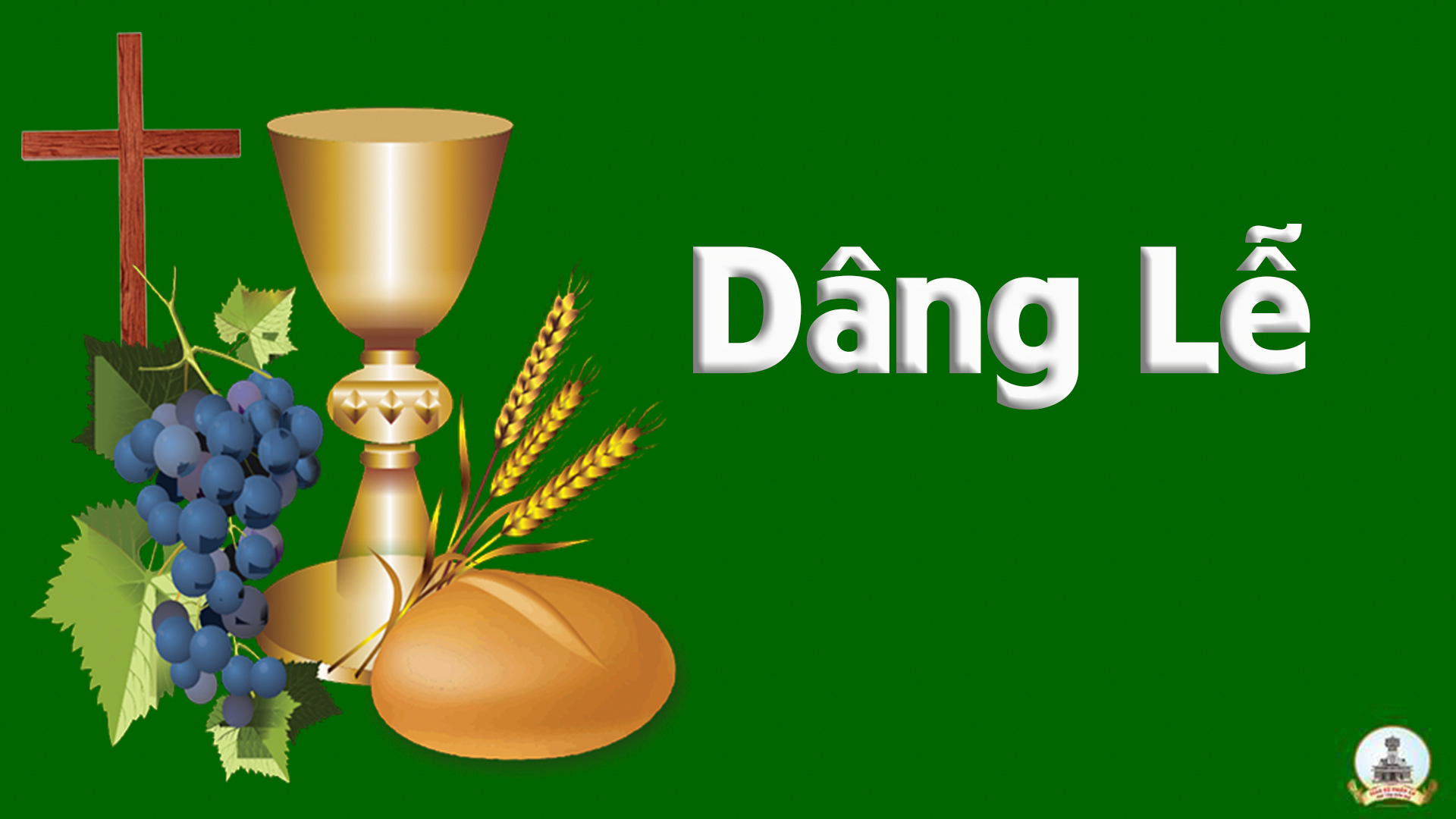 THỨ SÁU
SAU CHÚA NHẬT XXIV
THƯỜNG NIÊN
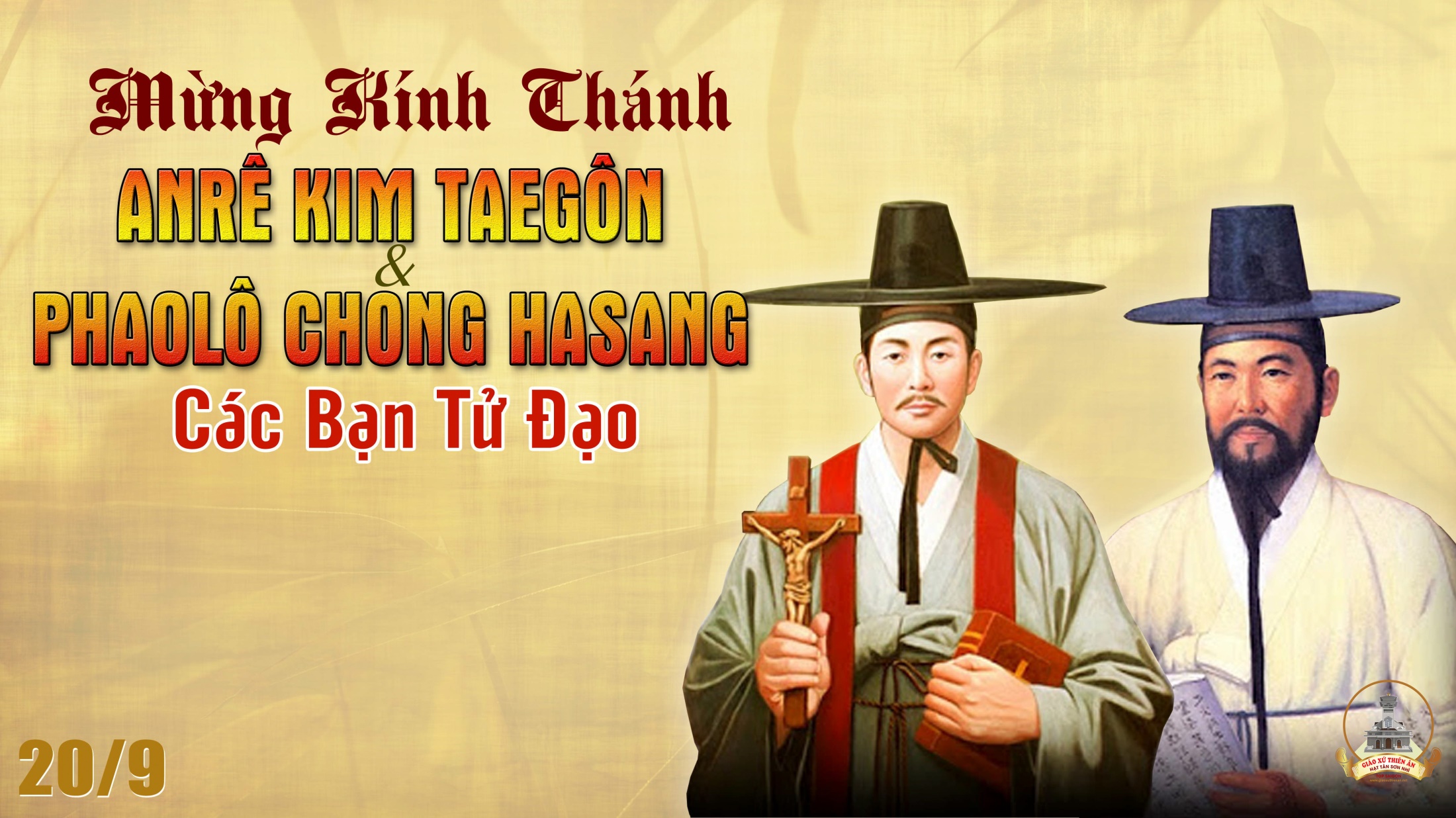 Bài đọc 1
Nếu Đức Ki-tô đã không trỗi dậy, thì lời rao giảng của chúng tôi trống rỗng.
Bài trích thư thứ nhất của thánh Phao-lô tông đồ gửi tín hữu Cô-rin-tô.
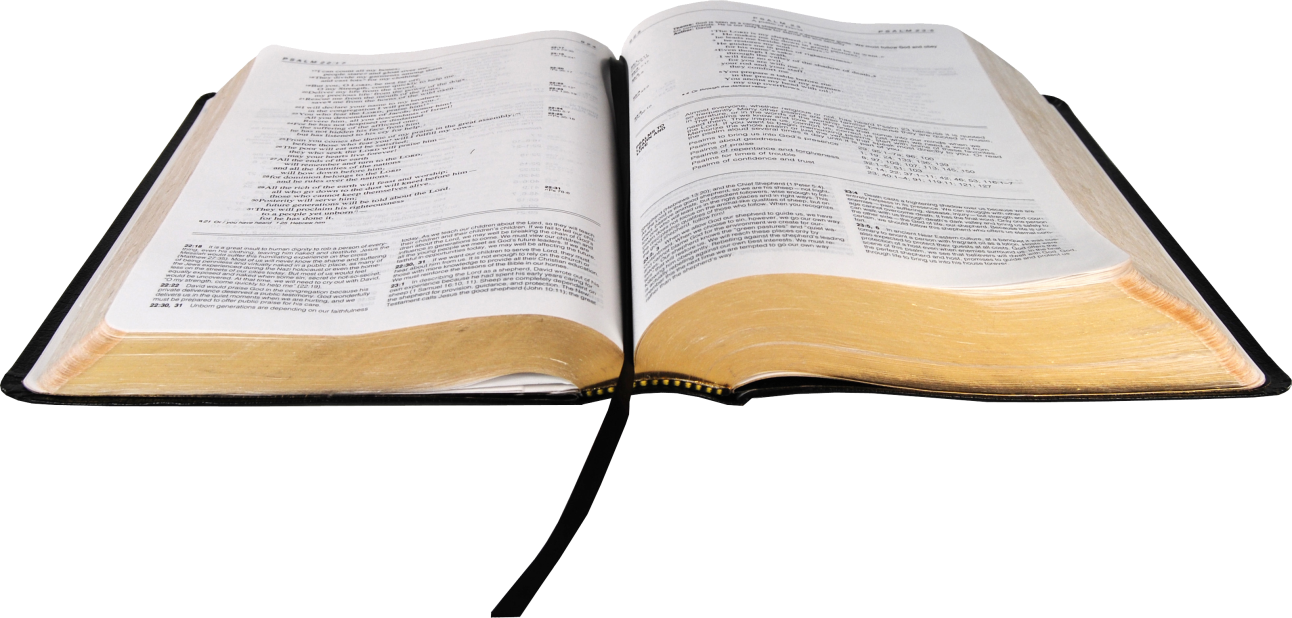 Đáp ca:
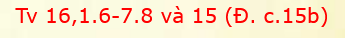 Lạy Chúa, khi thức giấc, con được thoả tình chiêm ngưỡng Thánh Nhan.
Alleluia-Alleluia:
Lạy Cha là Chúa Tể trời đất, con xin ngợi khen Cha, vì Cha đã mặc khải mầu nhiệm Nước Trời cho những người bé mọn.
Alleluia:
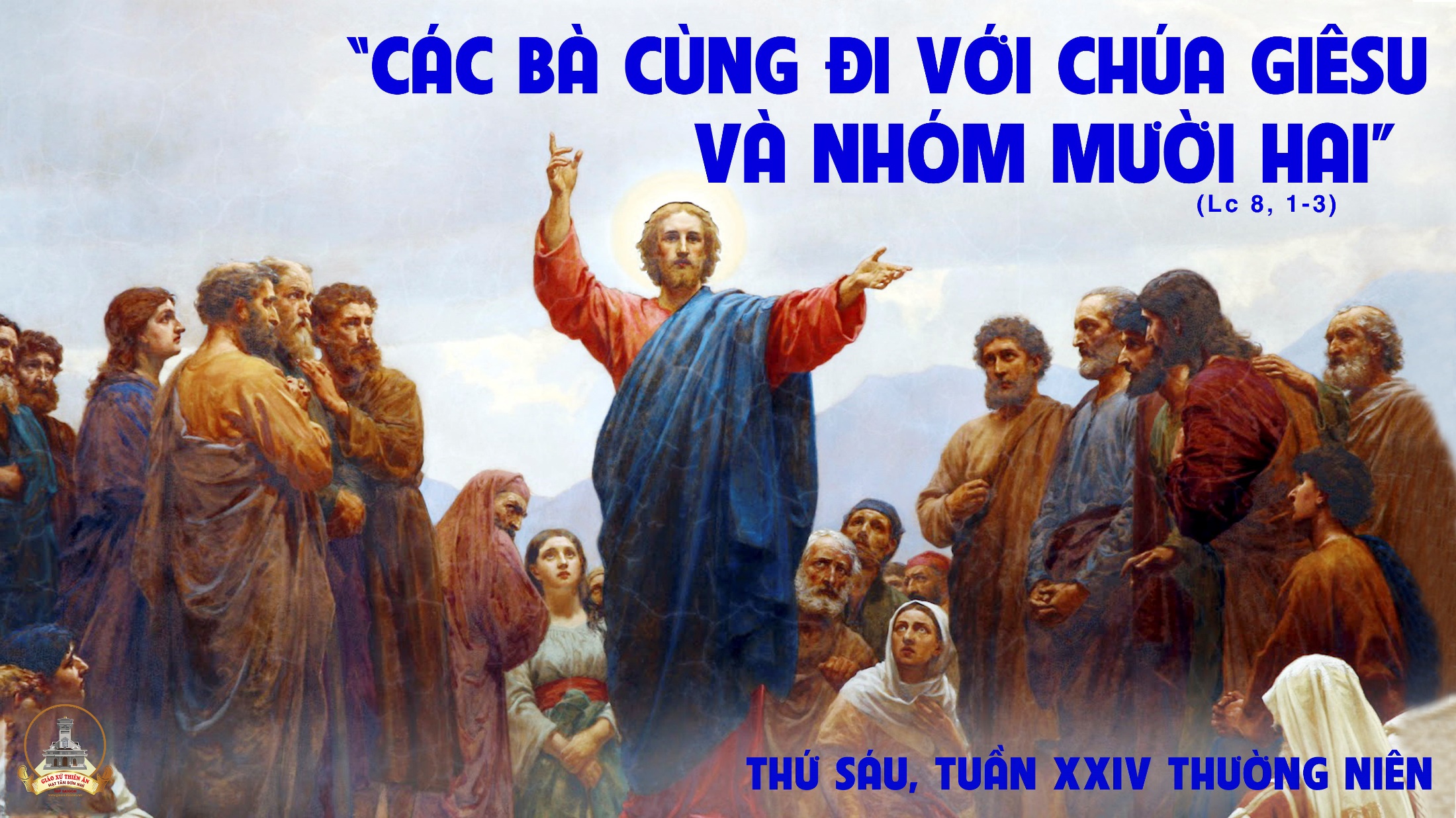 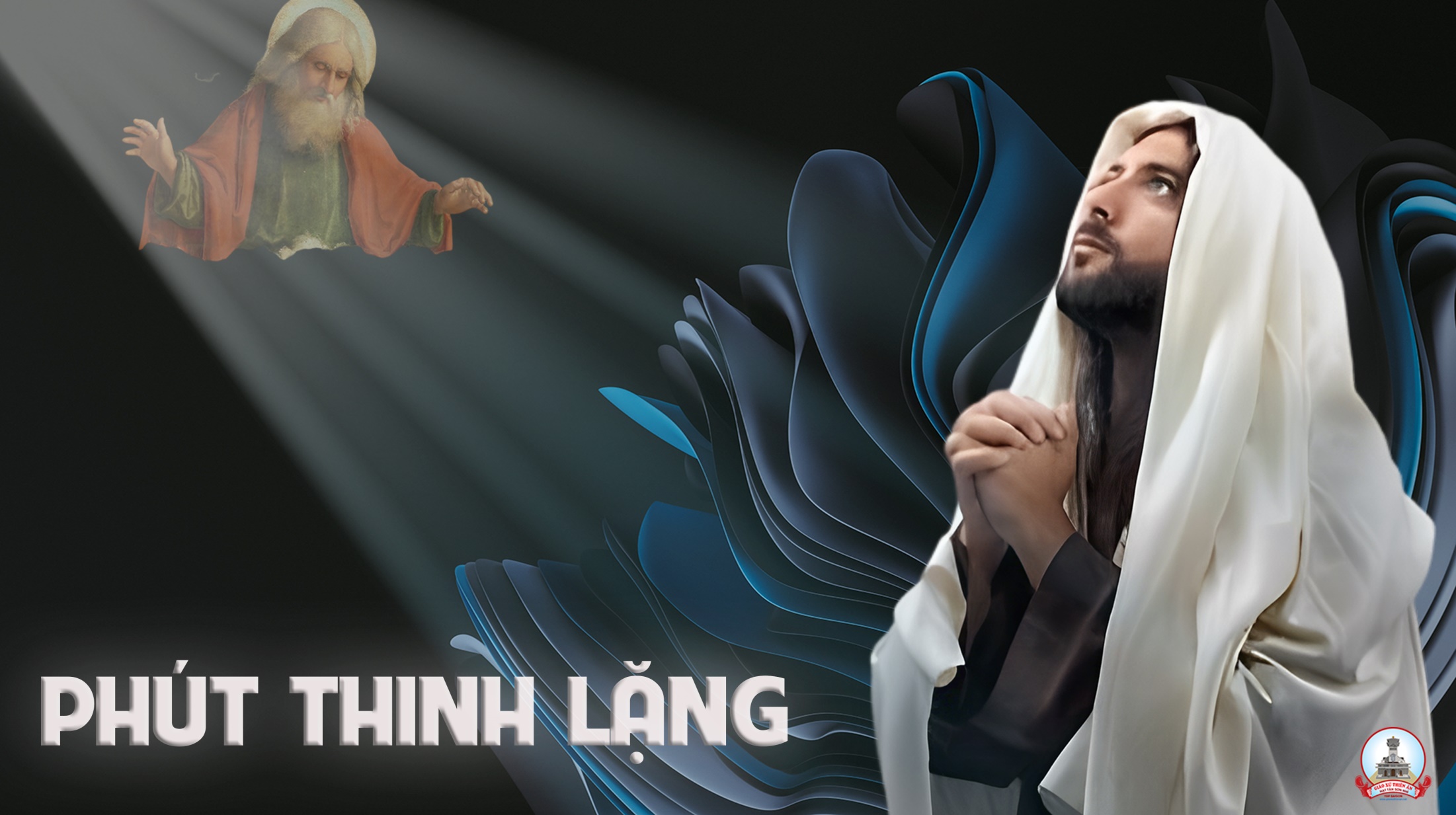 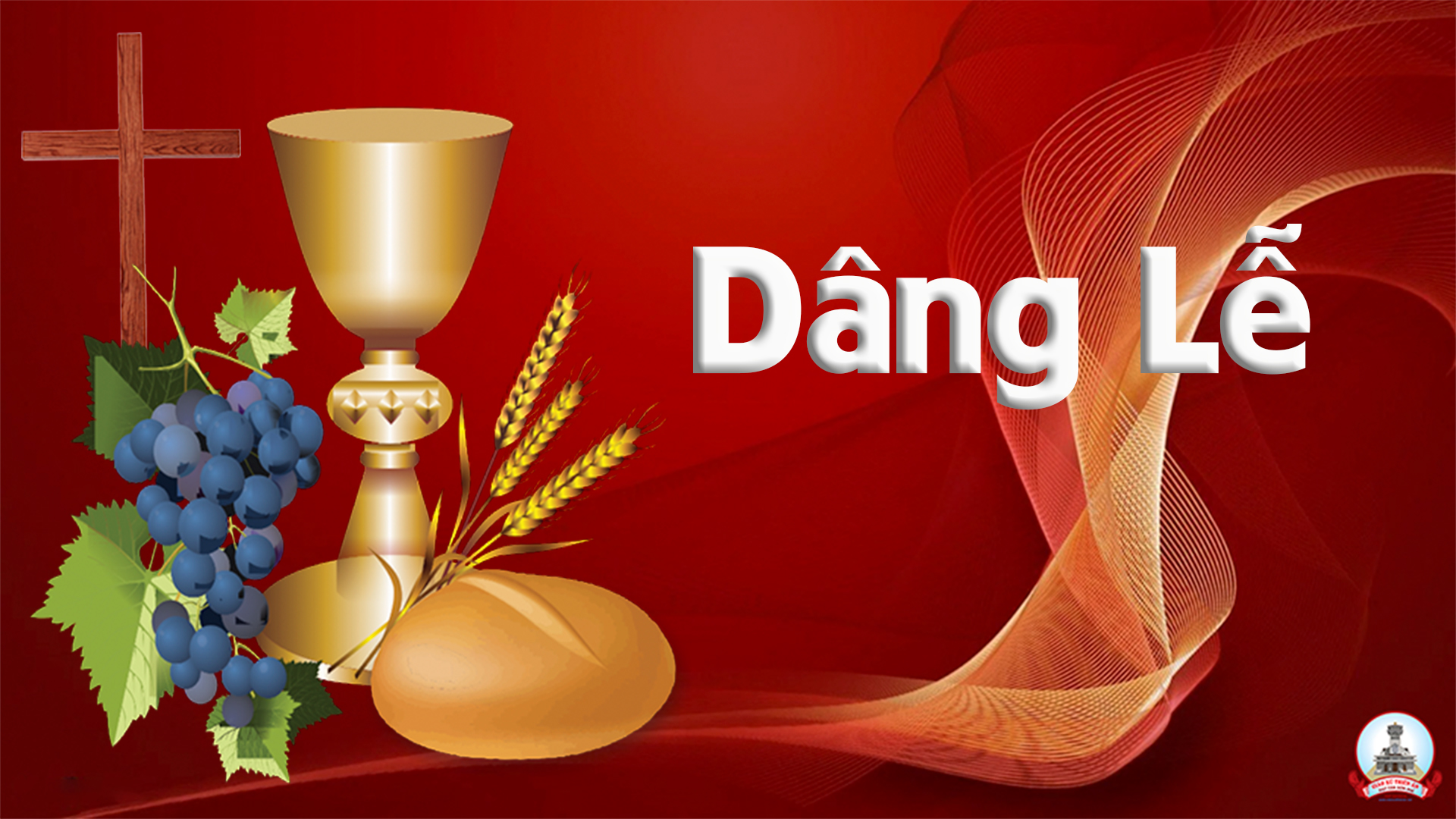 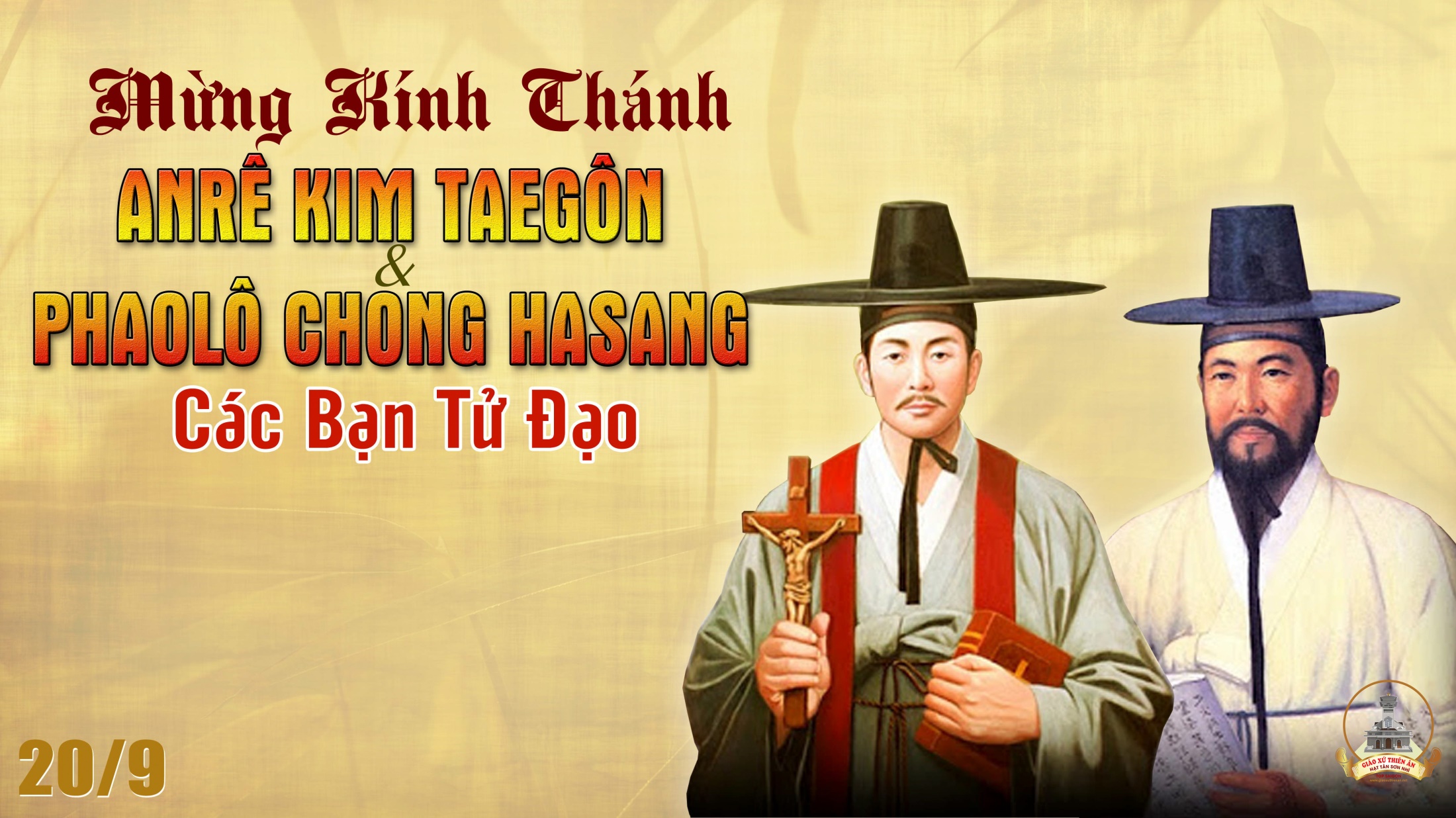 THỨ BẢY NGÀY 21-09THÁNH MATTHEU TÁC GIẢ SÁCH TIN MỪNGLỄ KÍNH( sách bài đọc quyển 2 trang 800 )
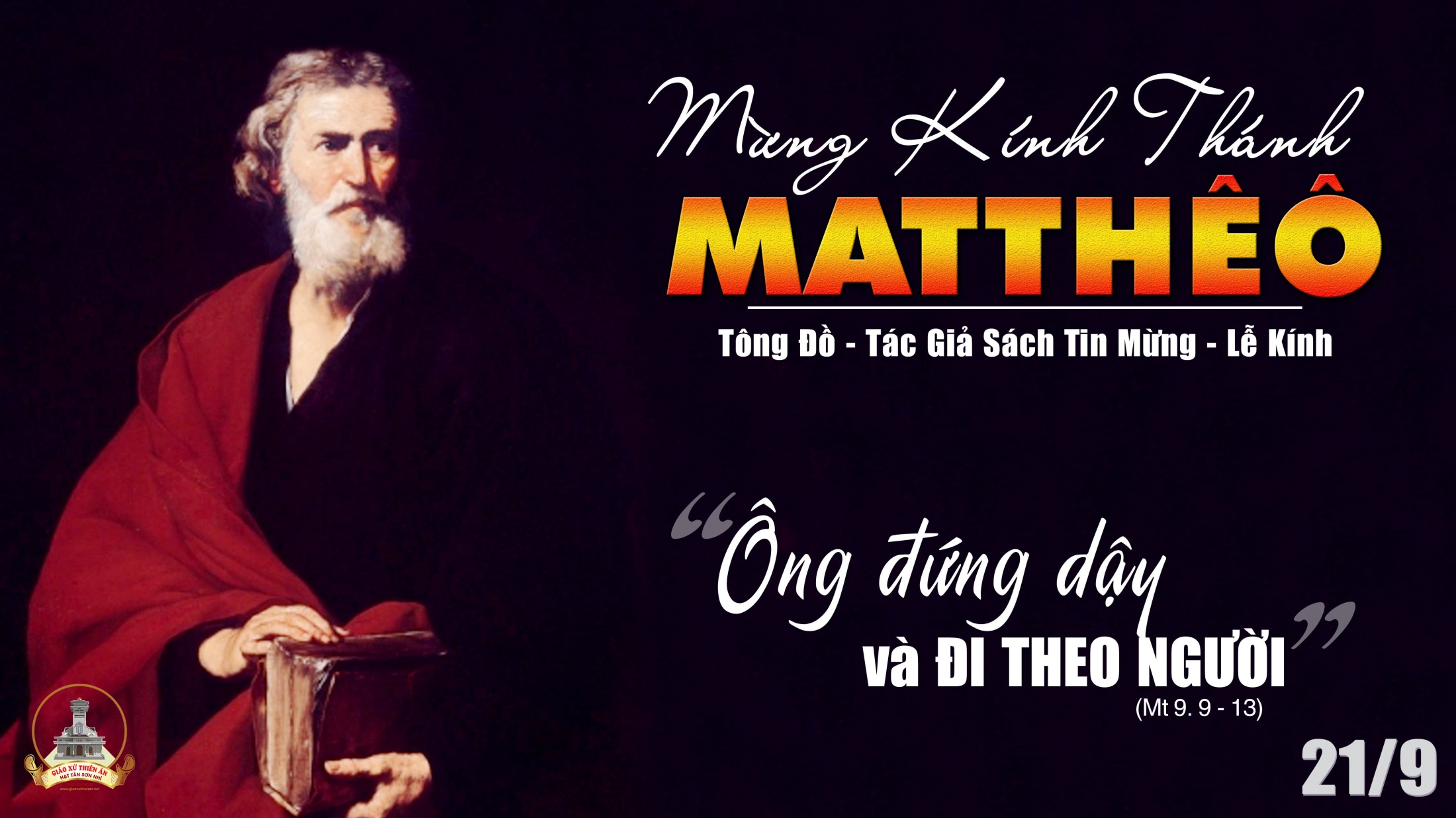 KINH VINH DANH
Chủ tế: Vinh danh Thiên Chúa trên các tầng trời.A+B: Và bình an dưới thế cho người thiện tâm.
A: Chúng con ca ngợi Chúa.
B: Chúng con chúc tụng Chúa. A: Chúng con thờ lạy Chúa. 
B: Chúng con tôn vinh Chúa.
A: Chúng con cảm tạ Chúa vì vinh quang cao cả Chúa.
B: Lạy Chúa là Thiên Chúa, là Vua trên trời, là Chúa Cha toàn năng.
A: Lạy con một Thiên Chúa,            Chúa Giêsu Kitô.
B: Lạy Chúa là Thiên Chúa, là Chiên Thiên Chúa là Con Đức Chúa Cha.
A: Chúa xóa tội trần gian, xin thương xót chúng con.
B: Chúa xóa tội trần gian, xin nhậm lời chúng con cầu khẩn.
A: Chúa ngự bên hữu Đức Chúa Cha, xin thương xót chúng con.
B: Vì lạy Chúa Giêsu Kitô, chỉ có Chúa là Đấng Thánh.
Chỉ có Chúa là Chúa, chỉ có Chúa là đấng tối cao.
A+B: Cùng Đức Chúa Thánh Thần trong vinh quang Đức Chúa Cha. 
Amen.
Đáp ca:     Tiếng các ngài đã vang dội khắp hoàn cầu.
Alleluia-alleluia: Lạy Thiên Chúa, chúng con xin ca ngợi hát mừng, tuyên xưng Ngài là Đức Chúa. Lạy Chúa, bậc tông đồ đồng thanh ca ngợi Chúa. Alleluia.
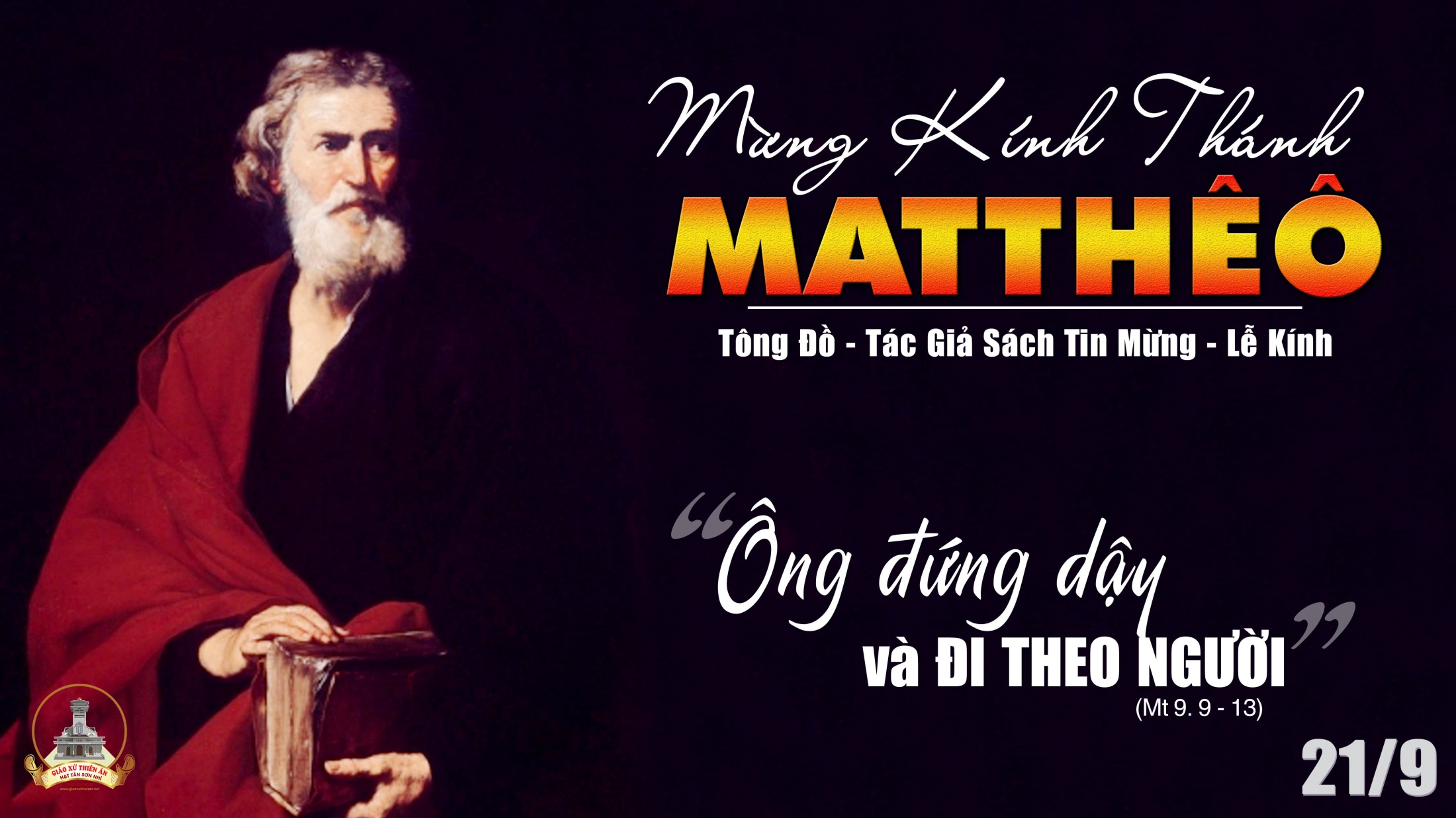 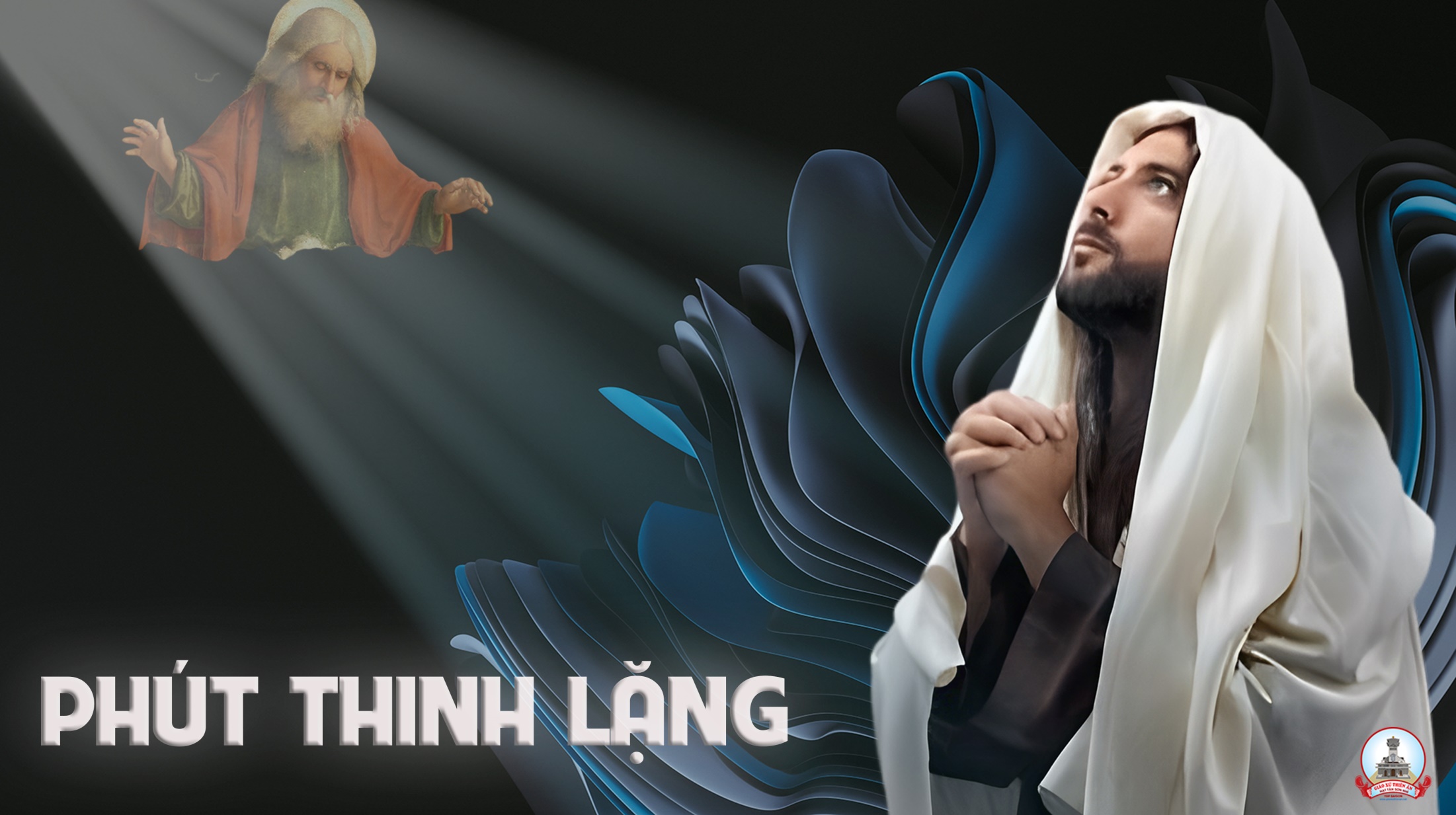 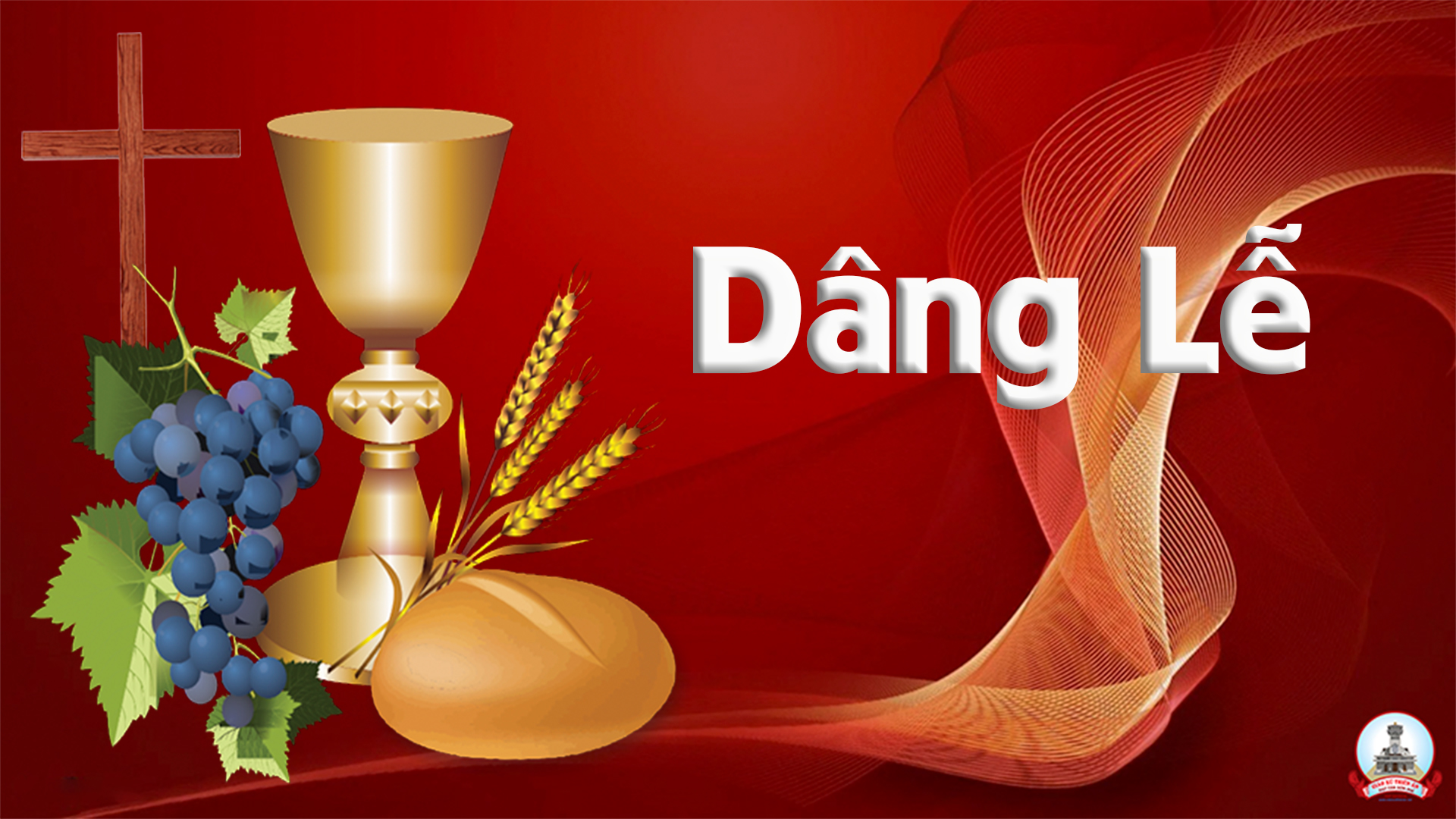 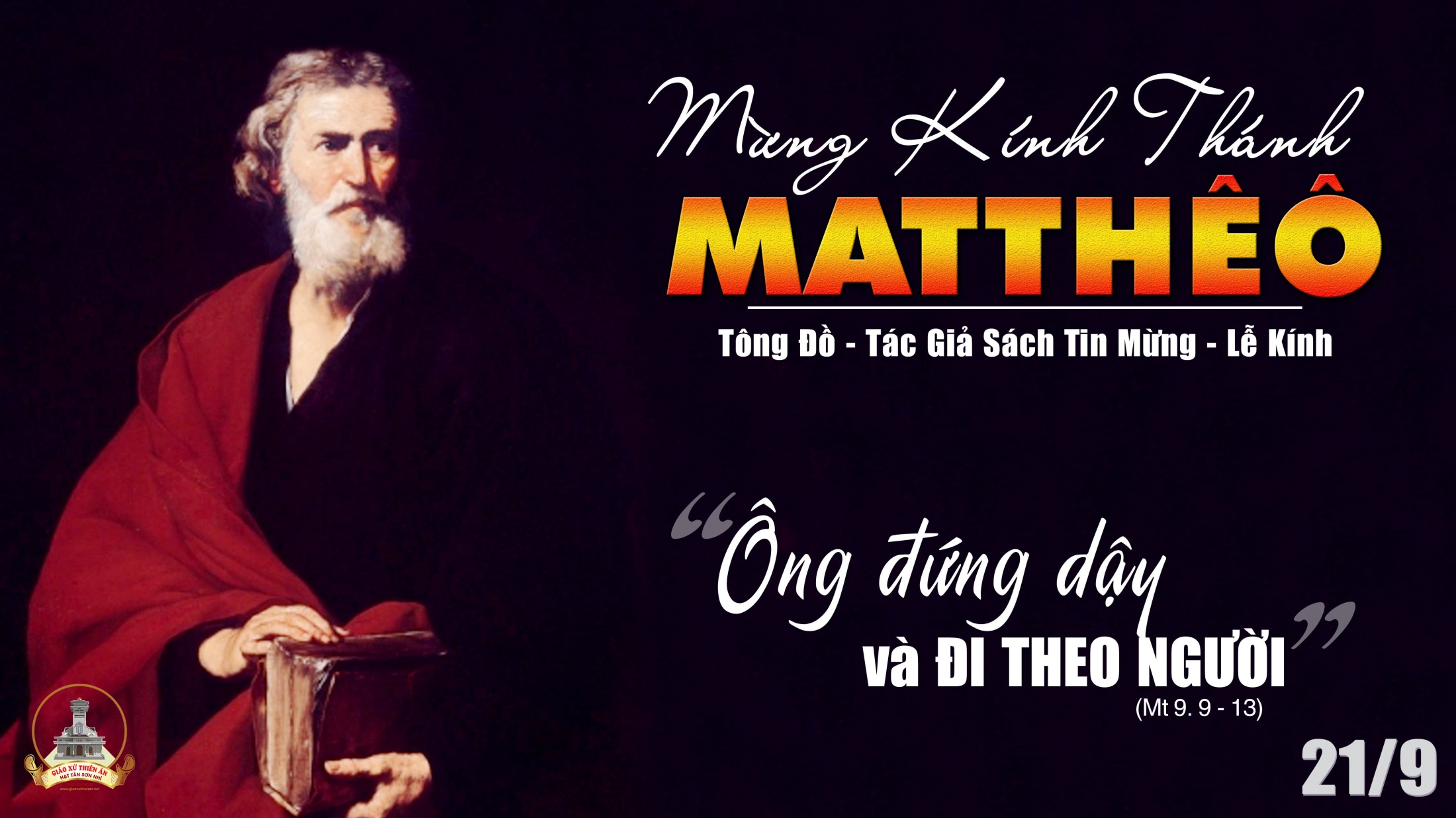